Boldog Karácsonyt kívánunk mindenkinek!
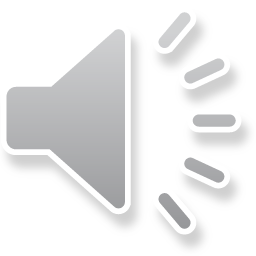 Miskolctapolca, 2020. december
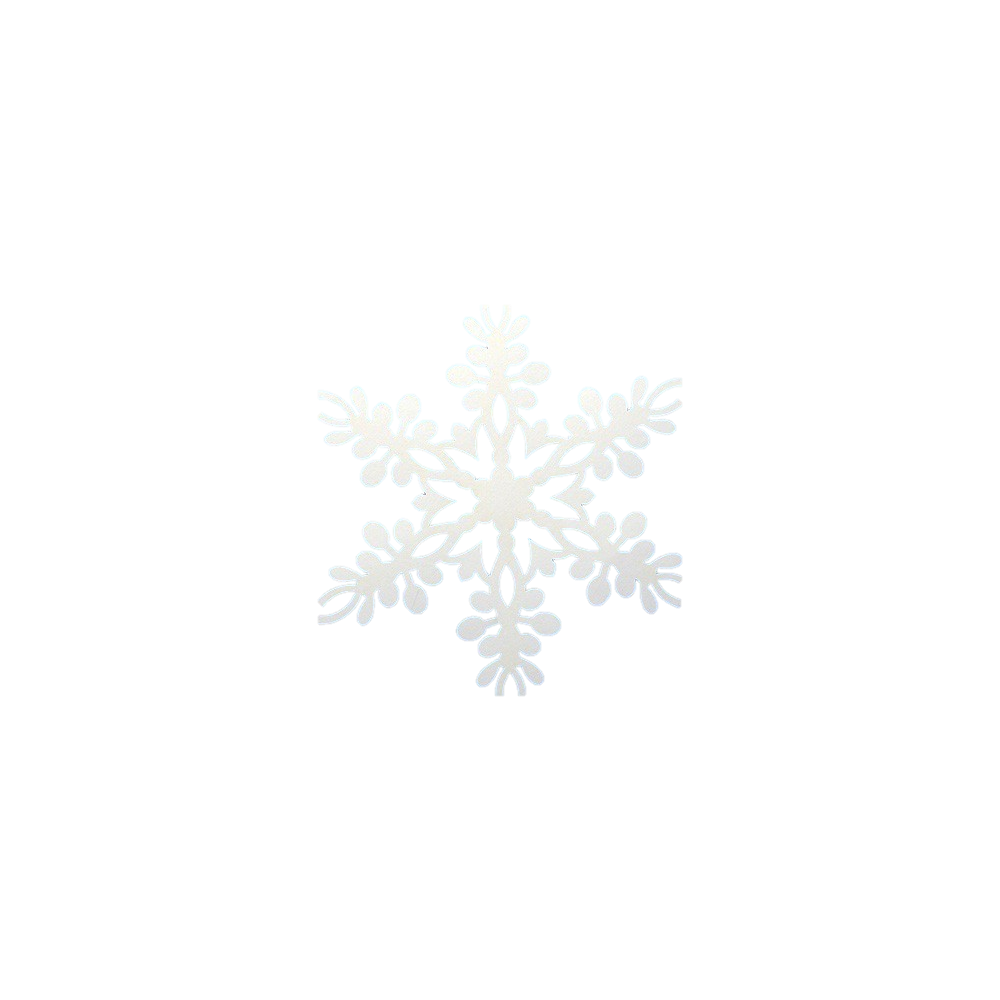 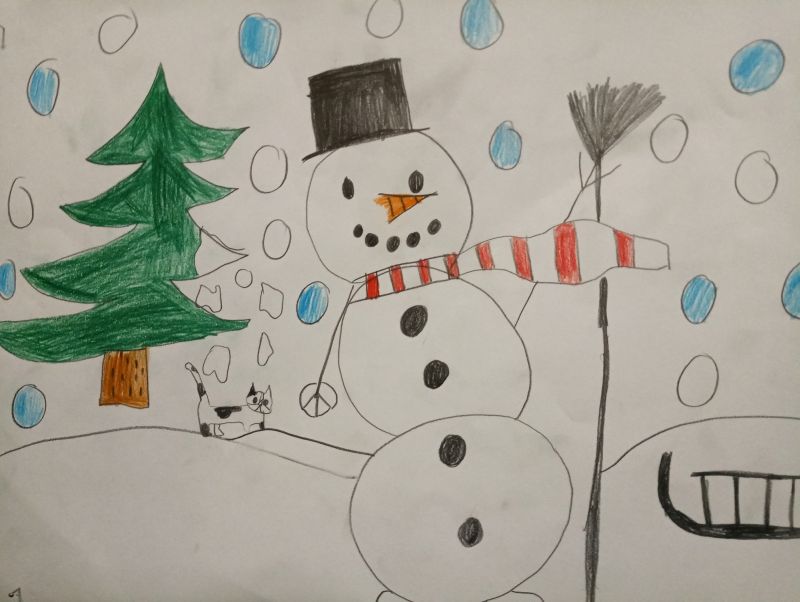 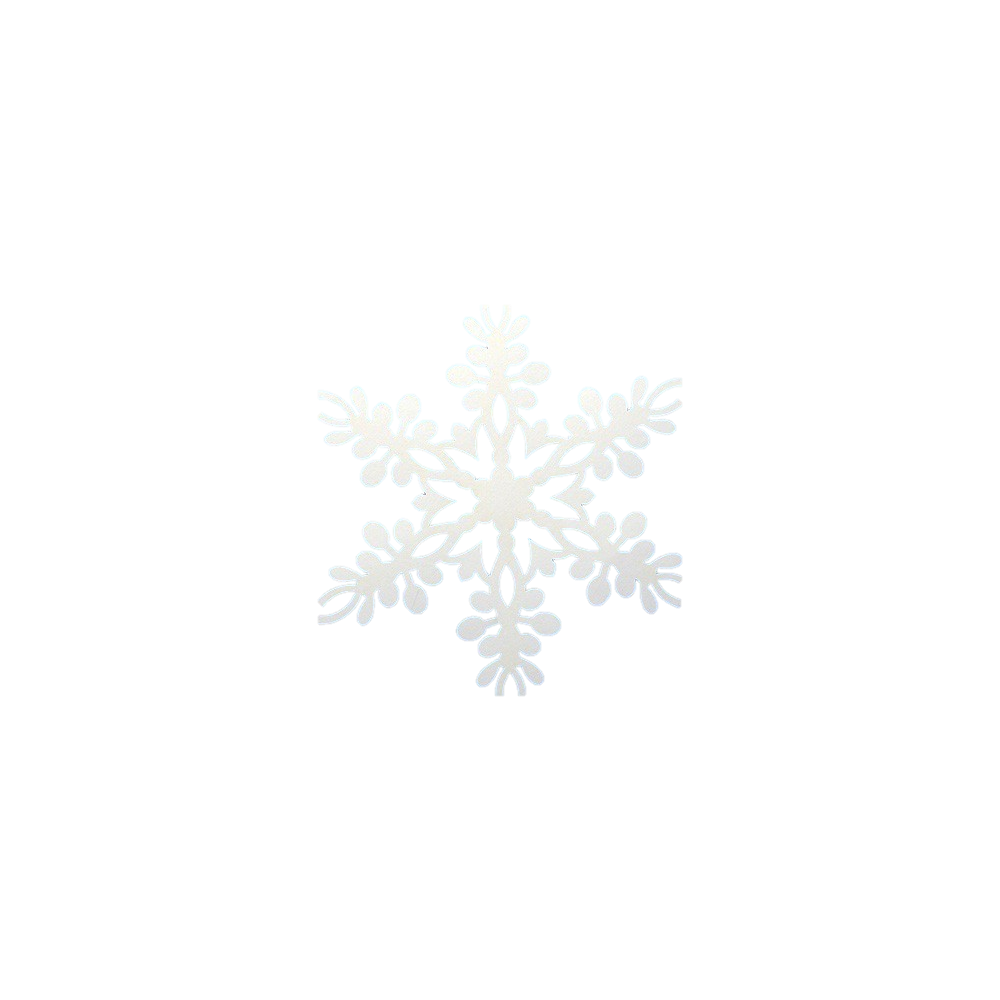 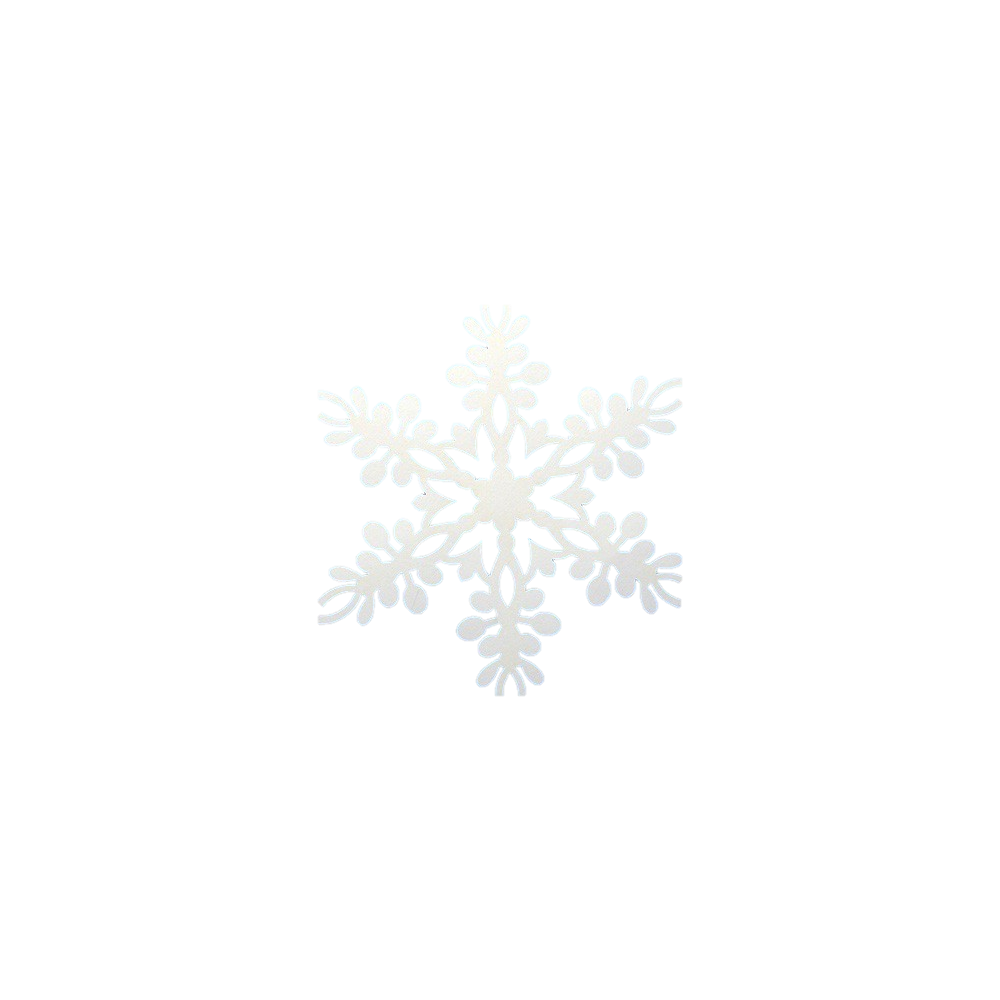 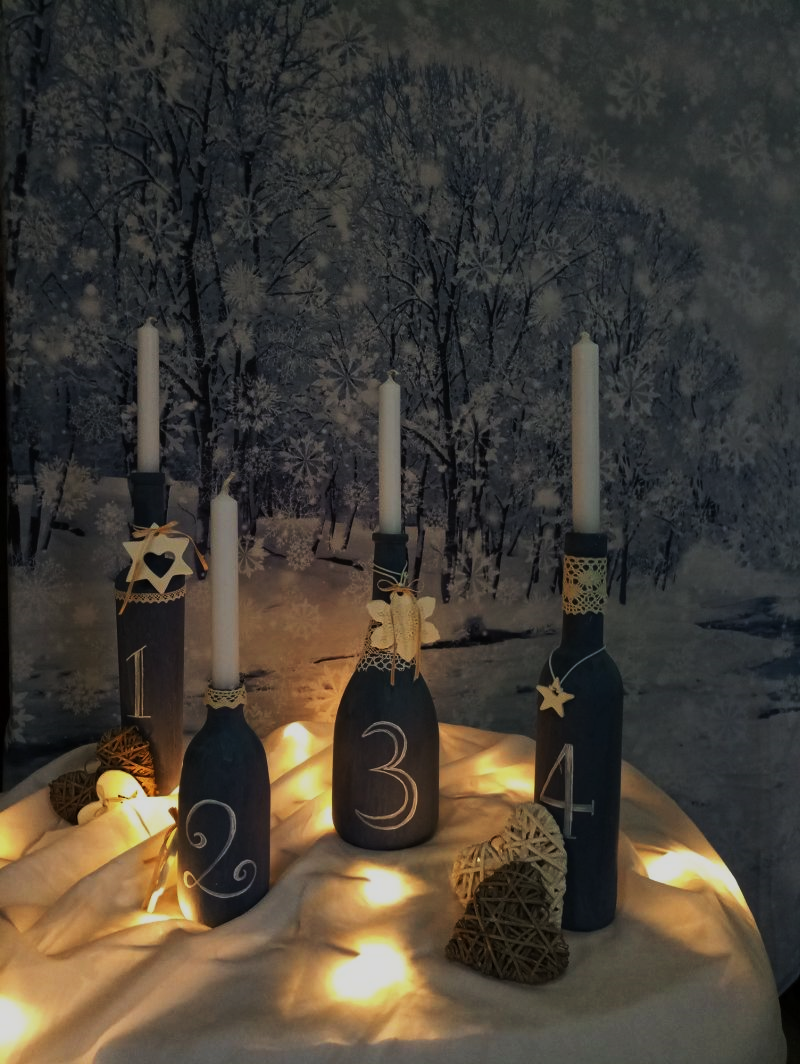 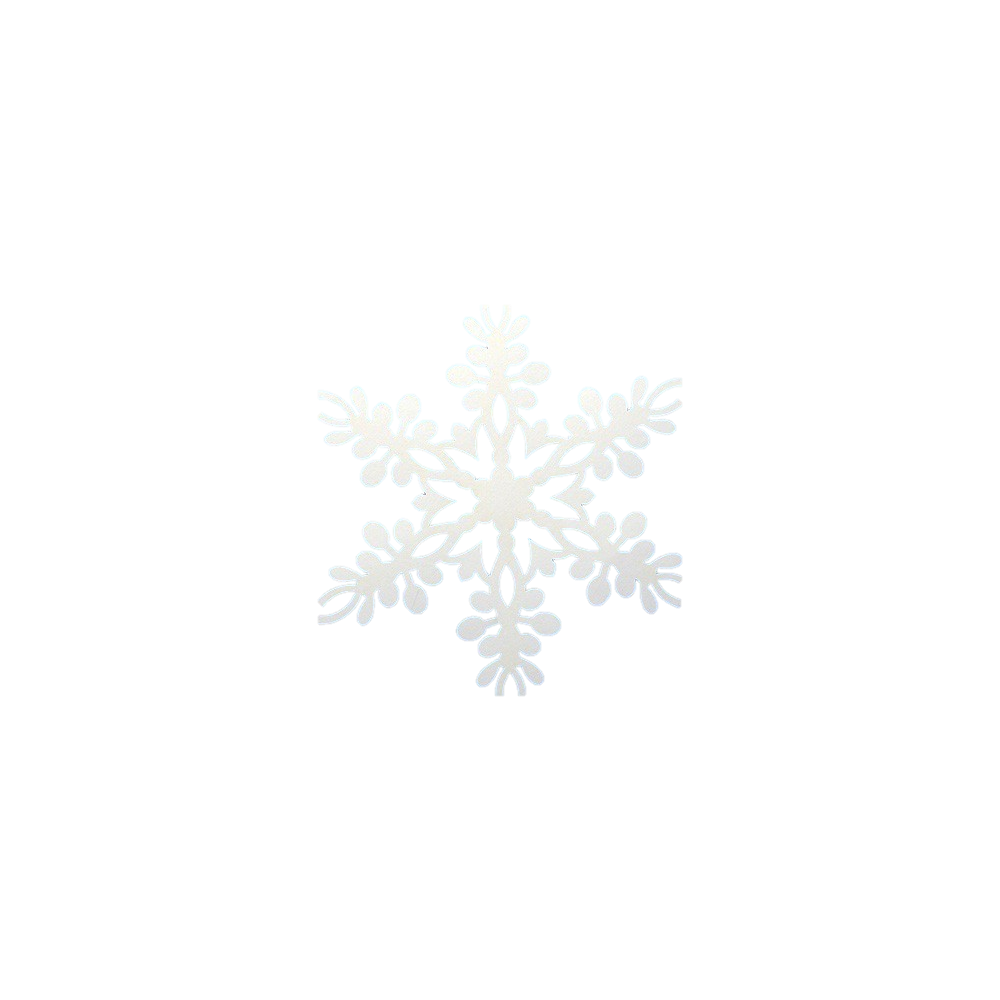 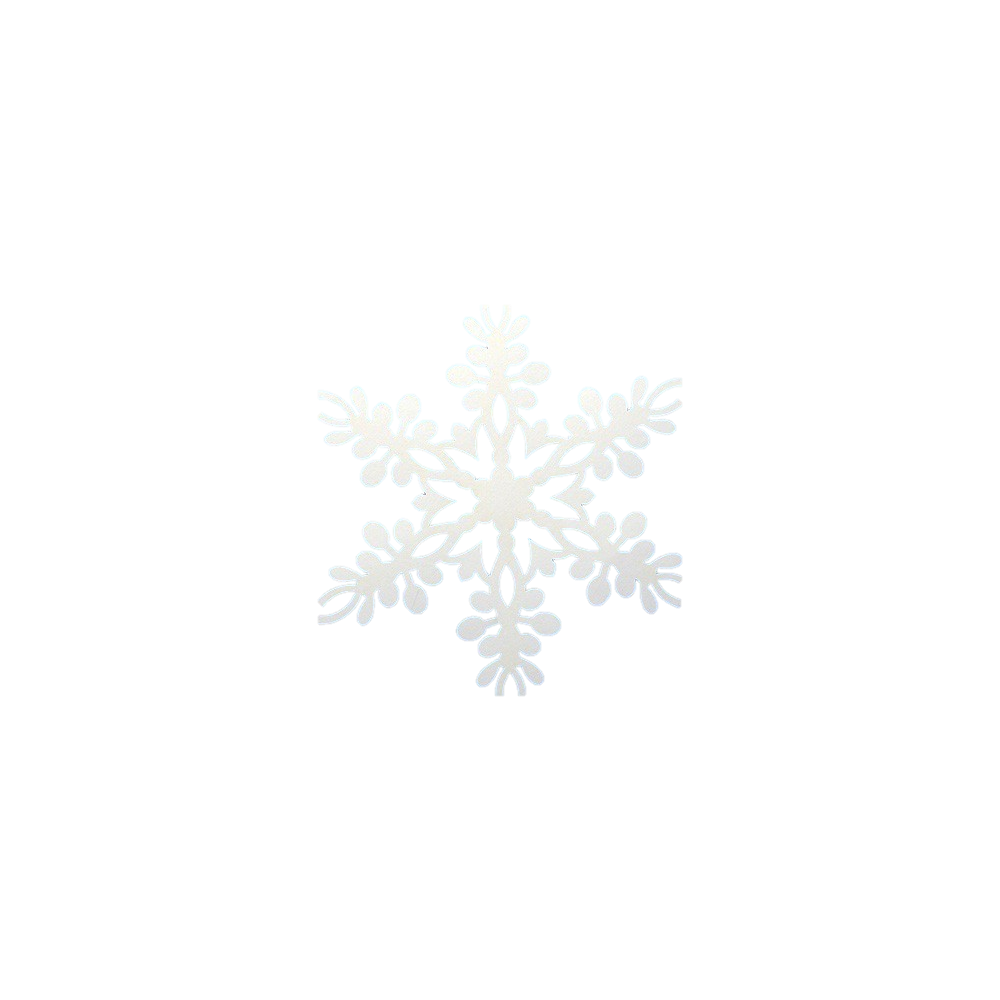 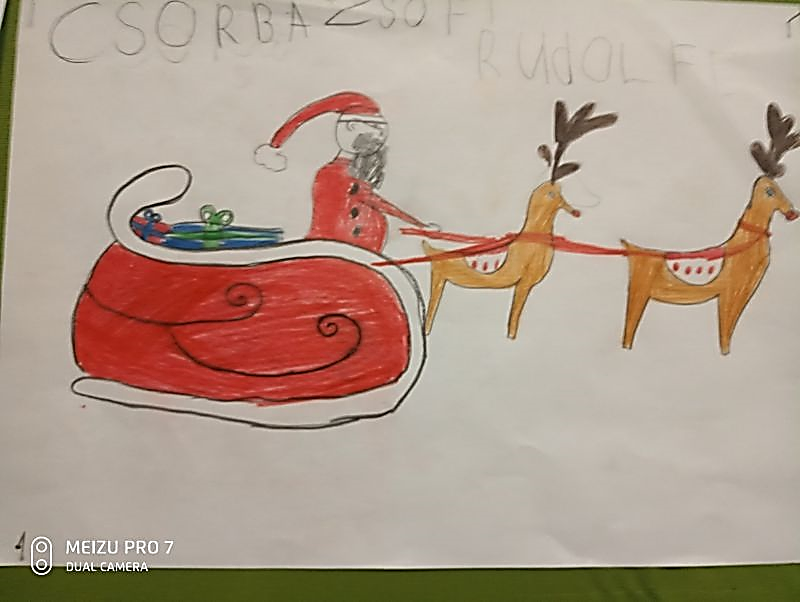 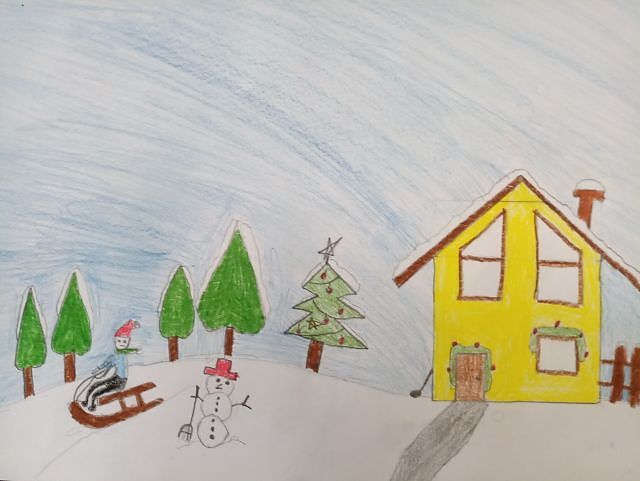 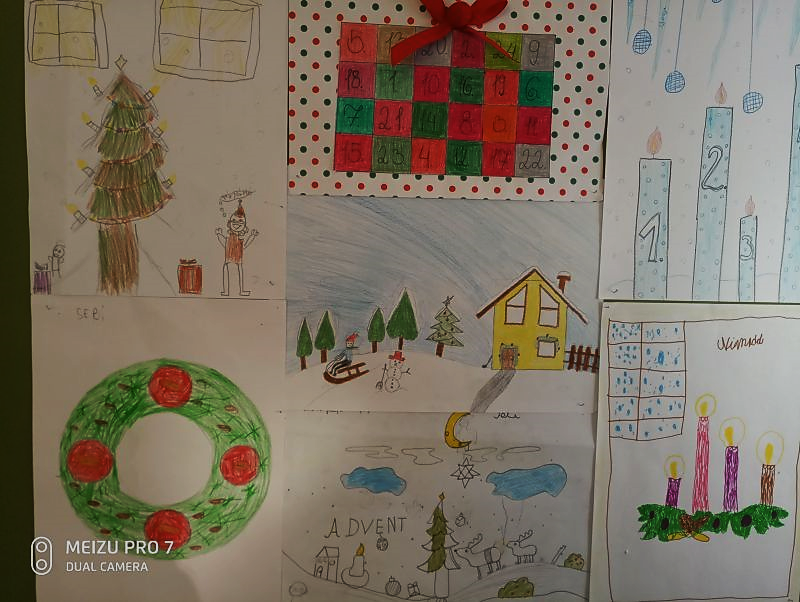 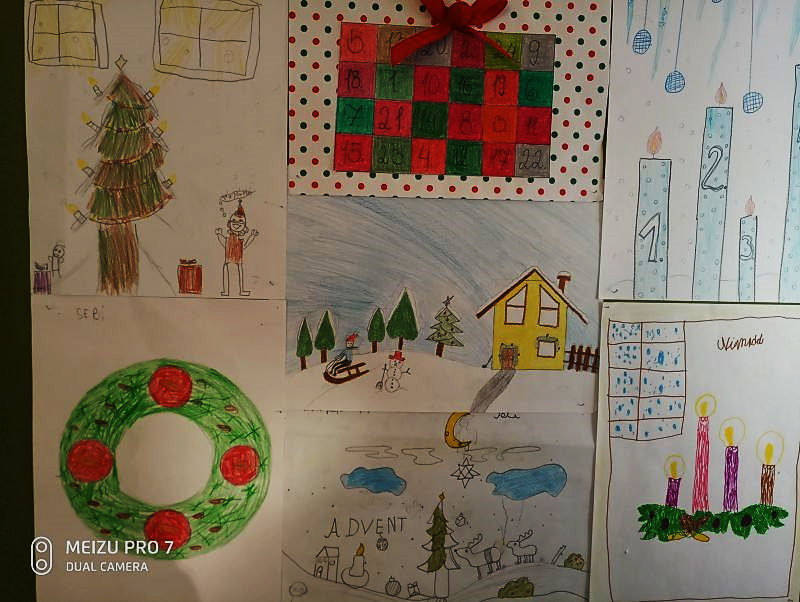 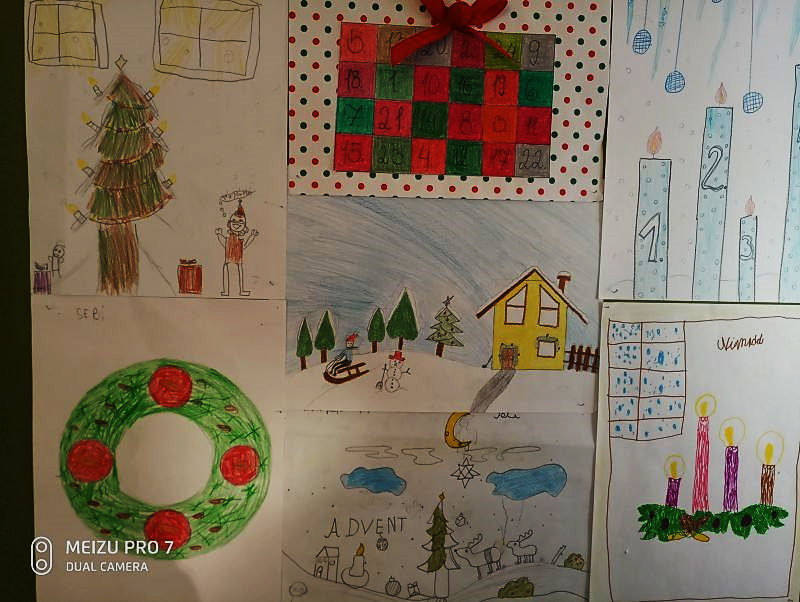 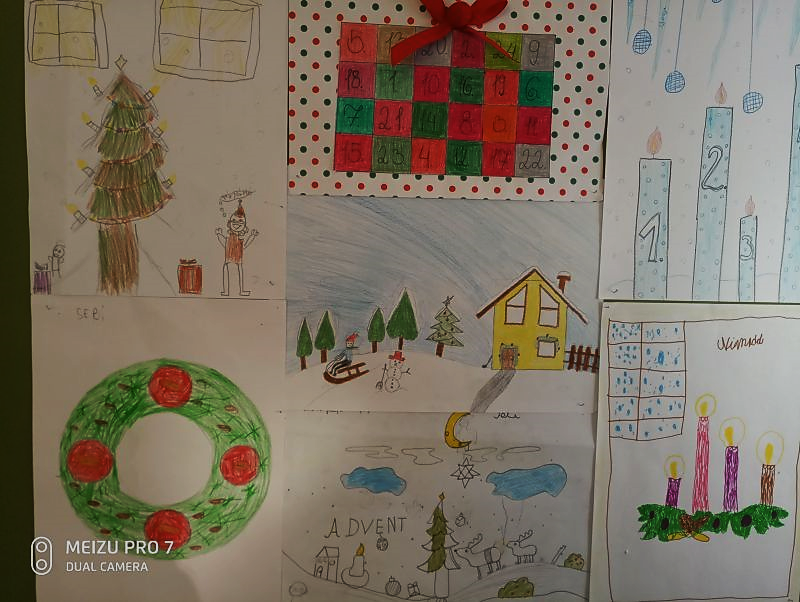 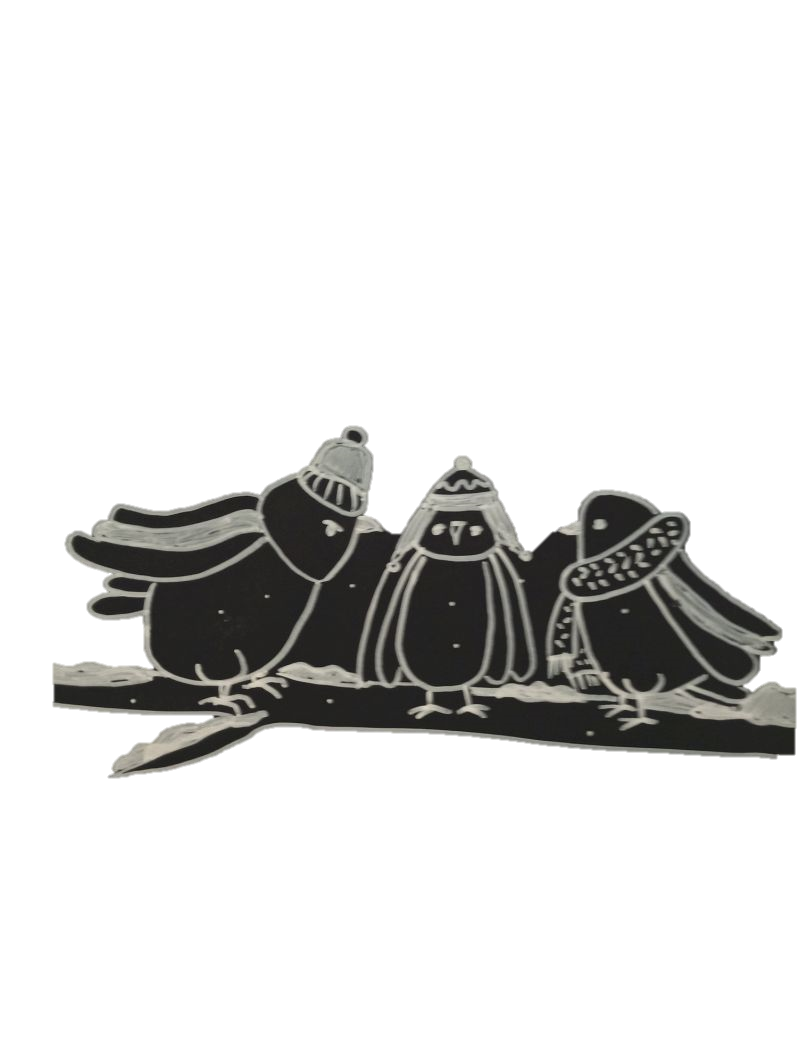 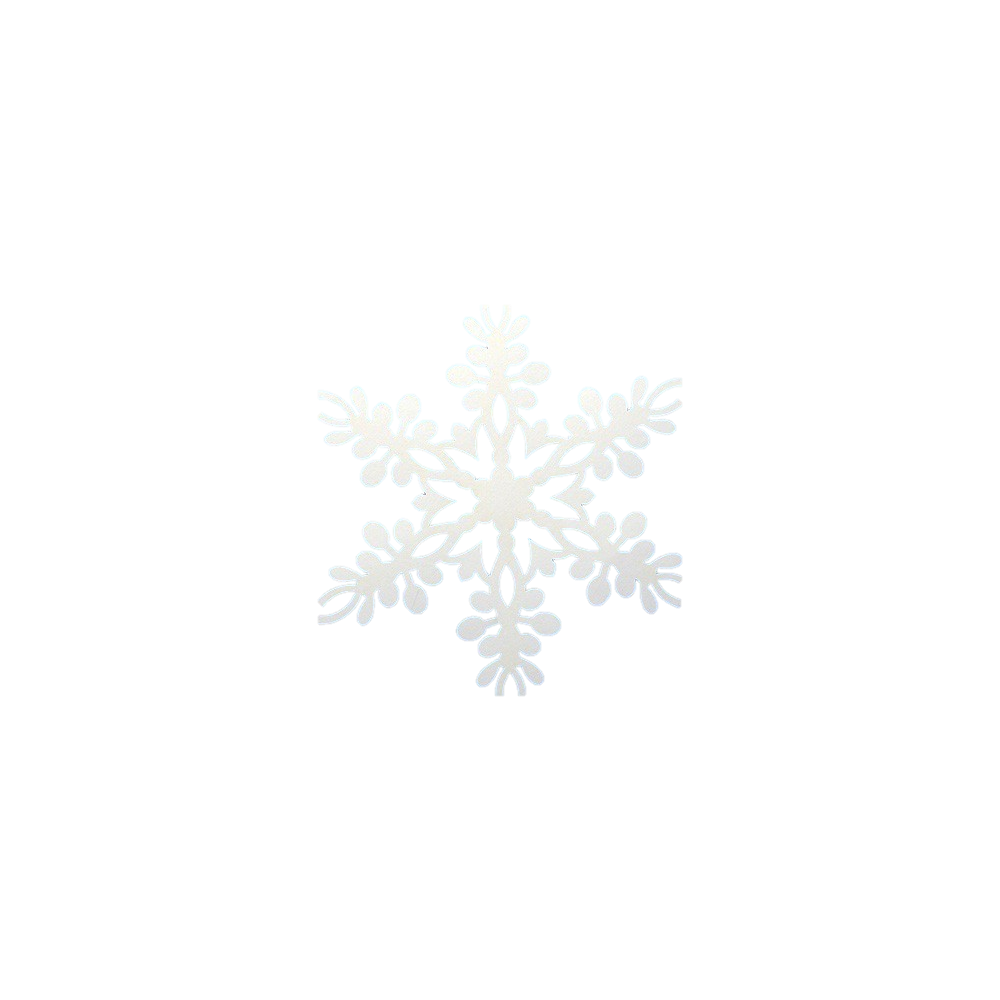 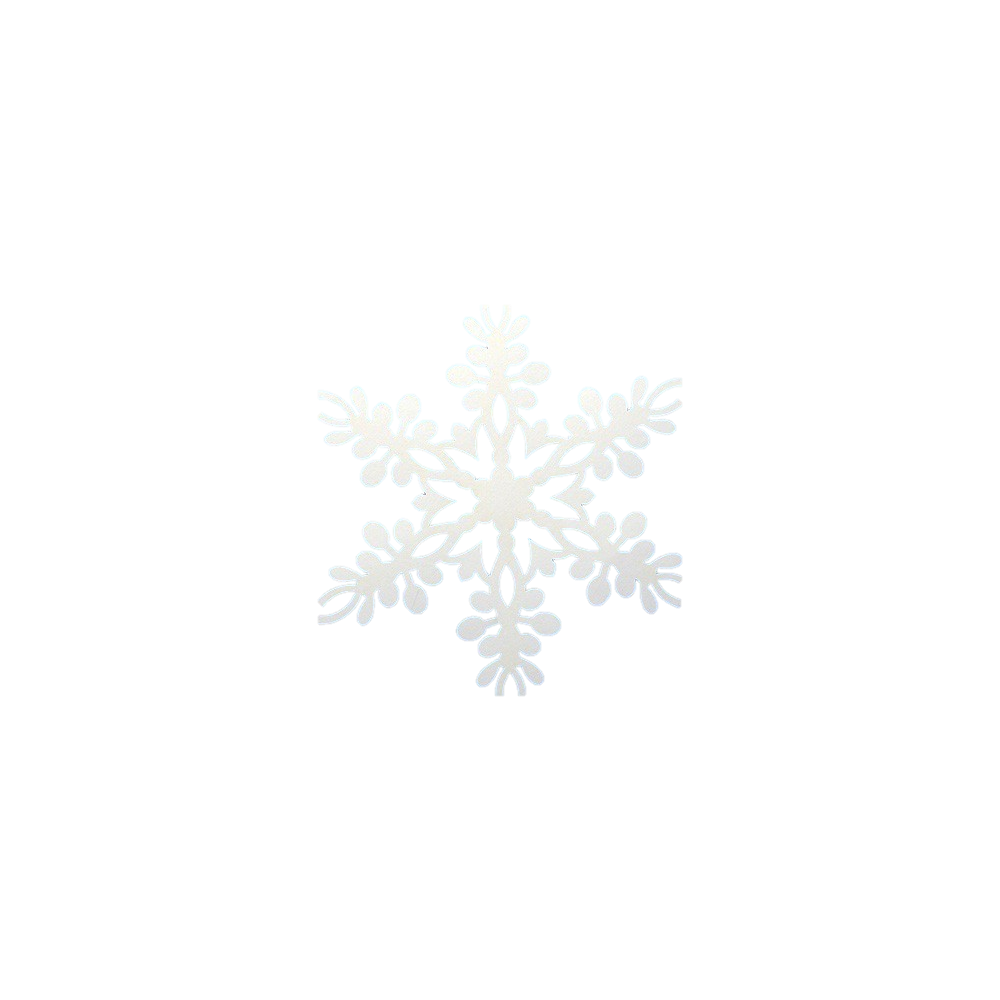 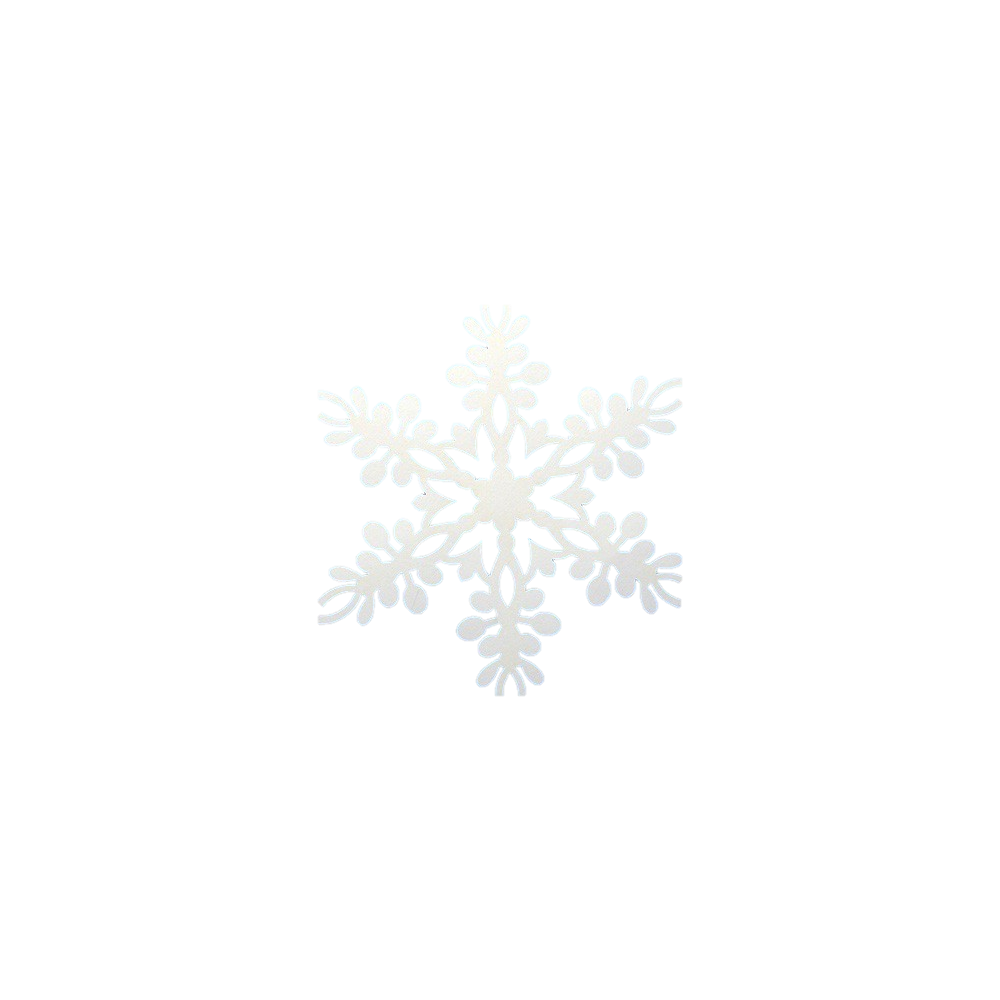 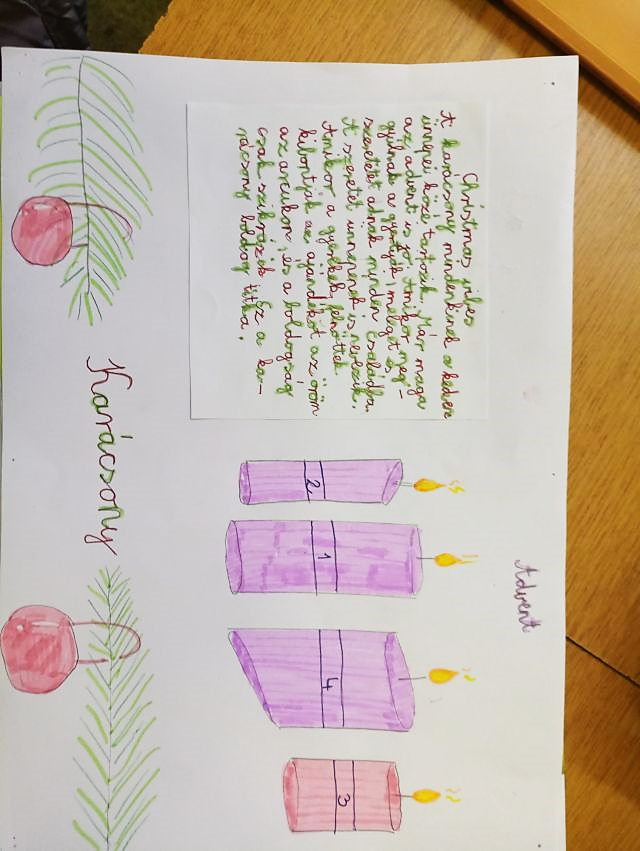 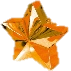 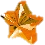 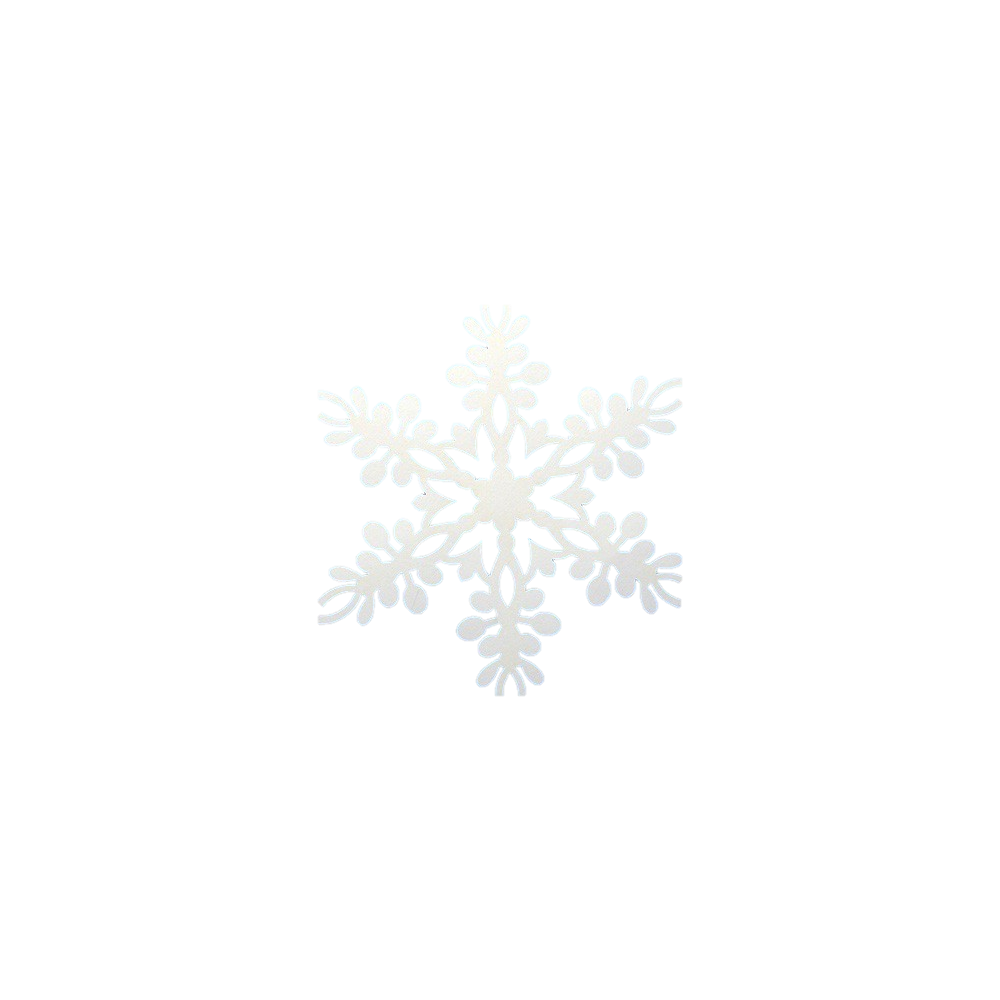 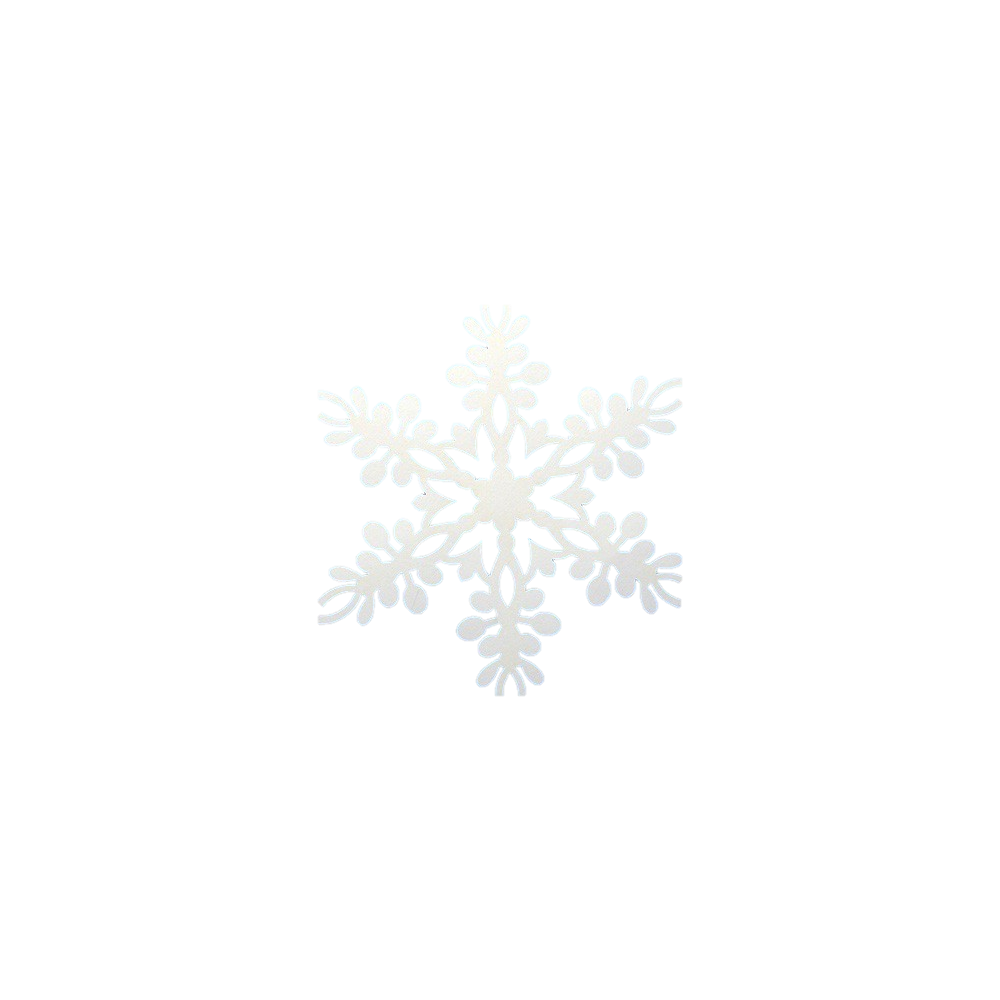 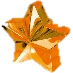 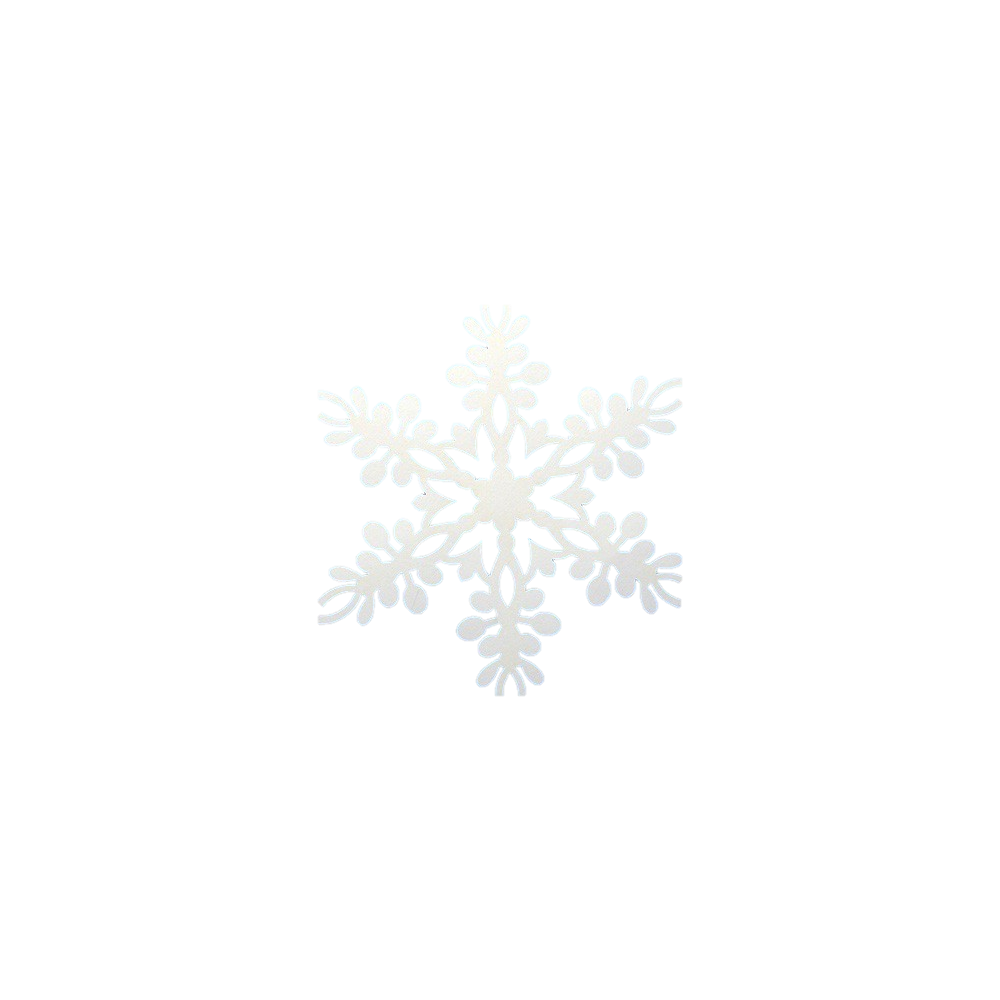 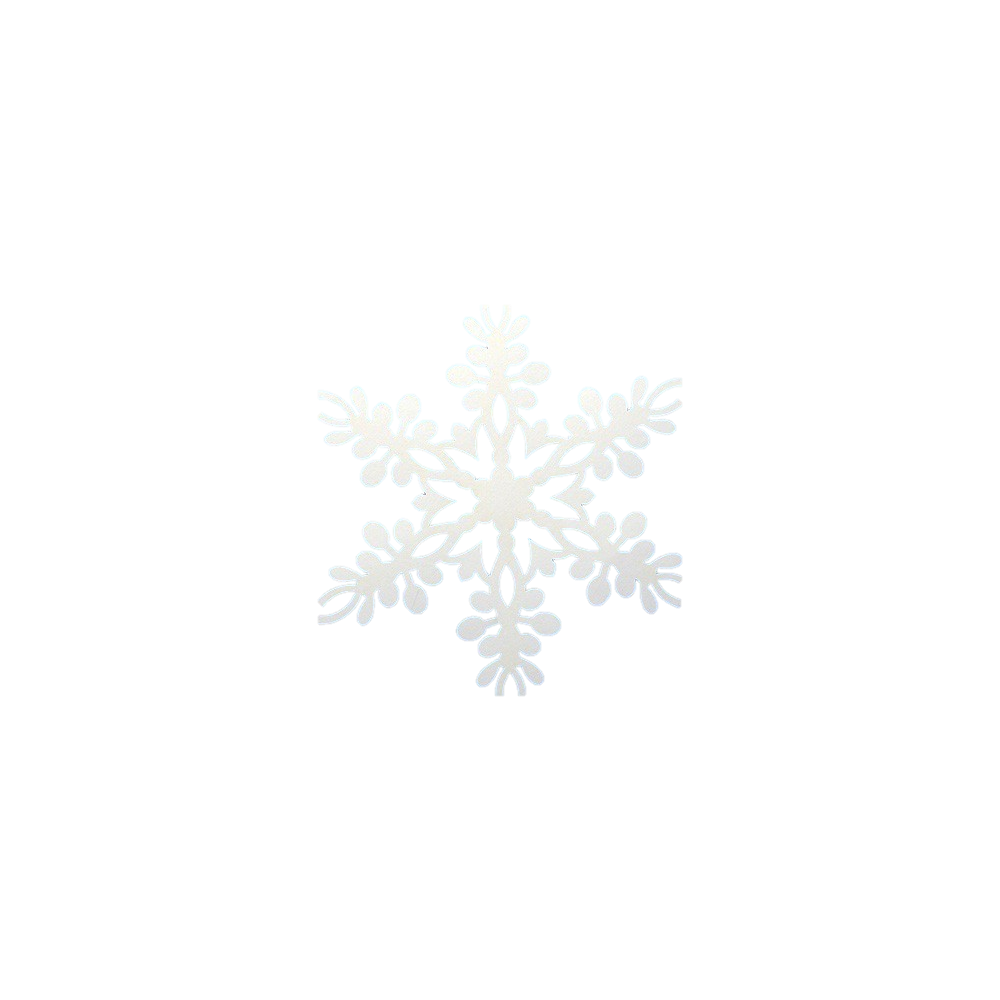 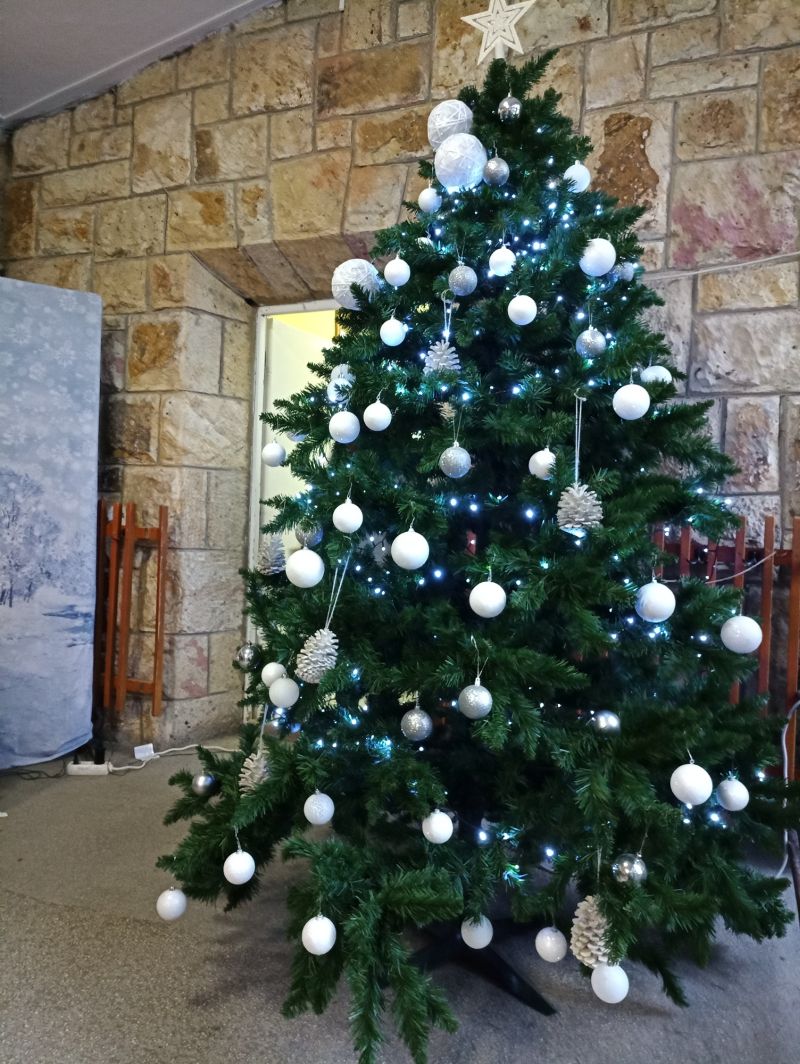 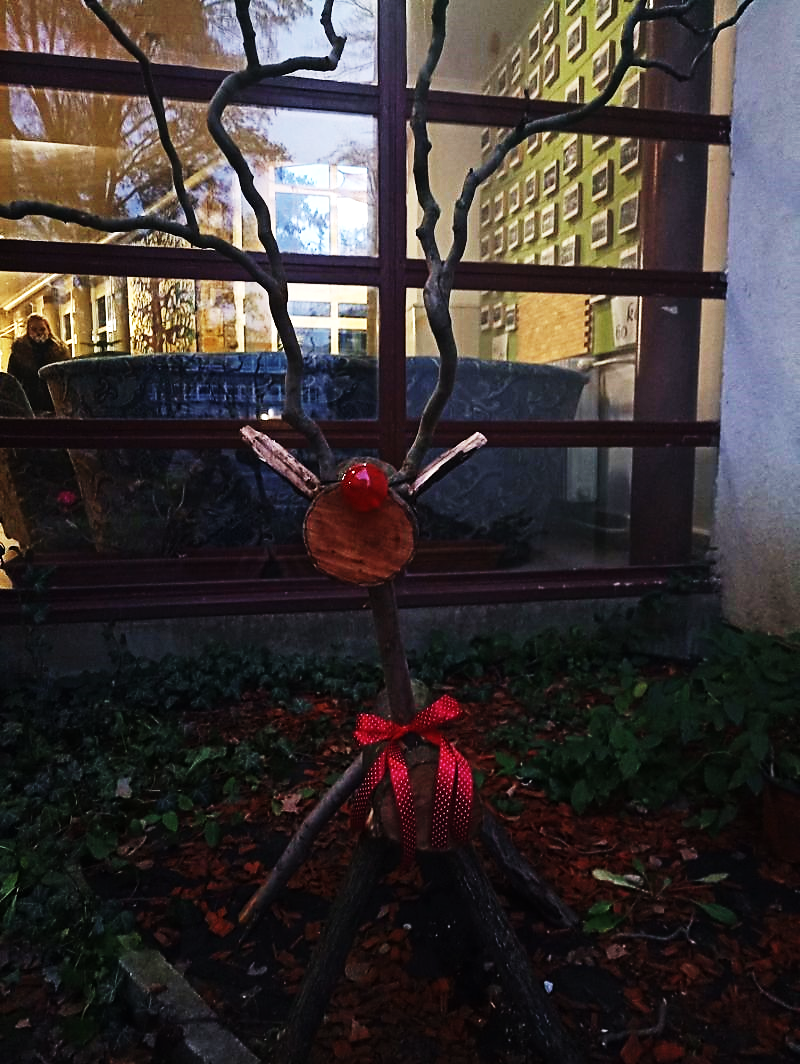 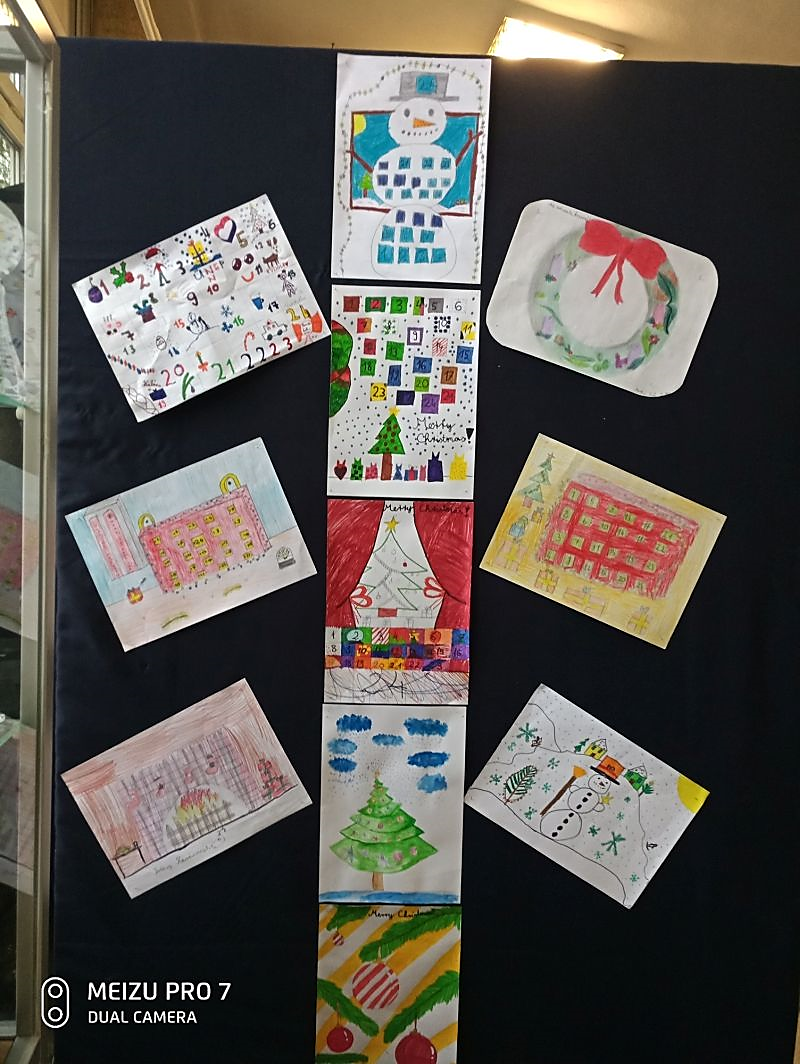 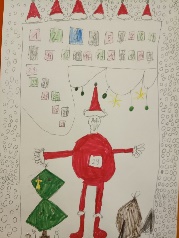 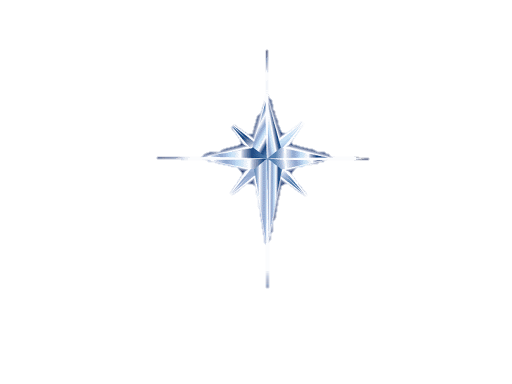 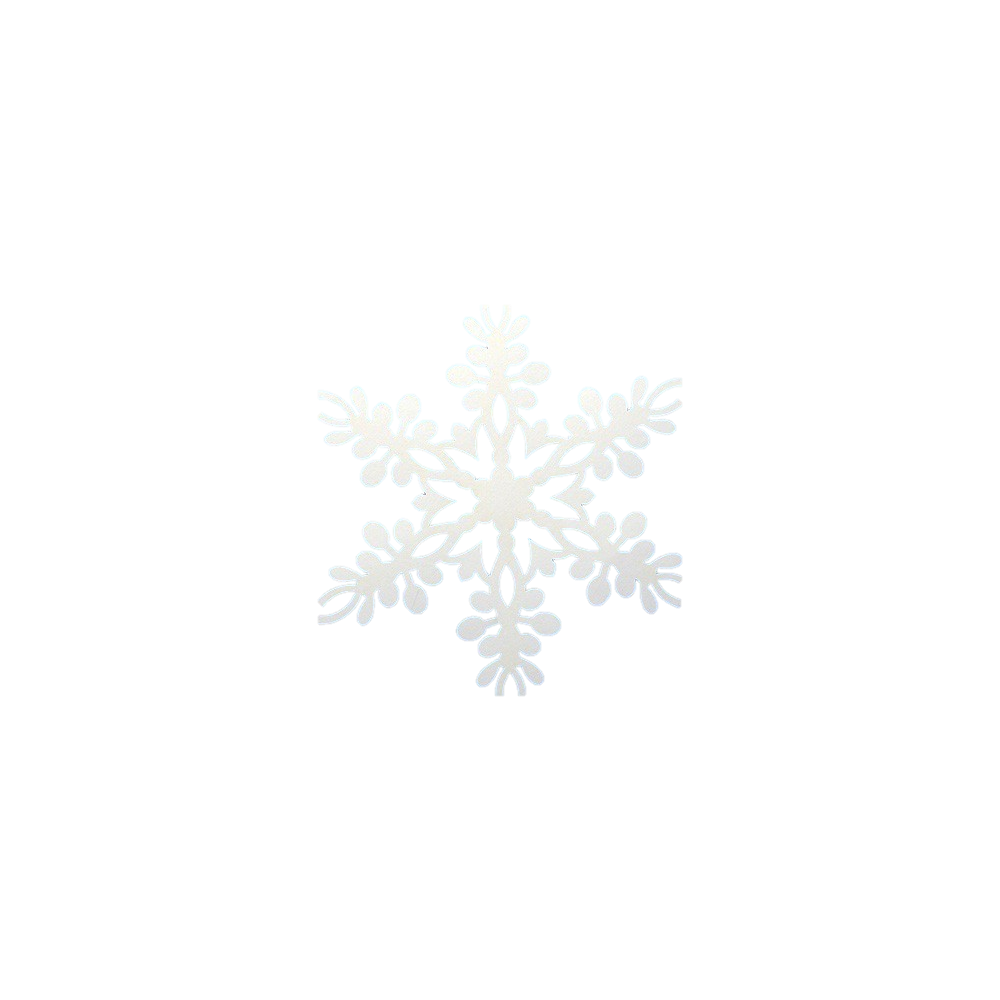 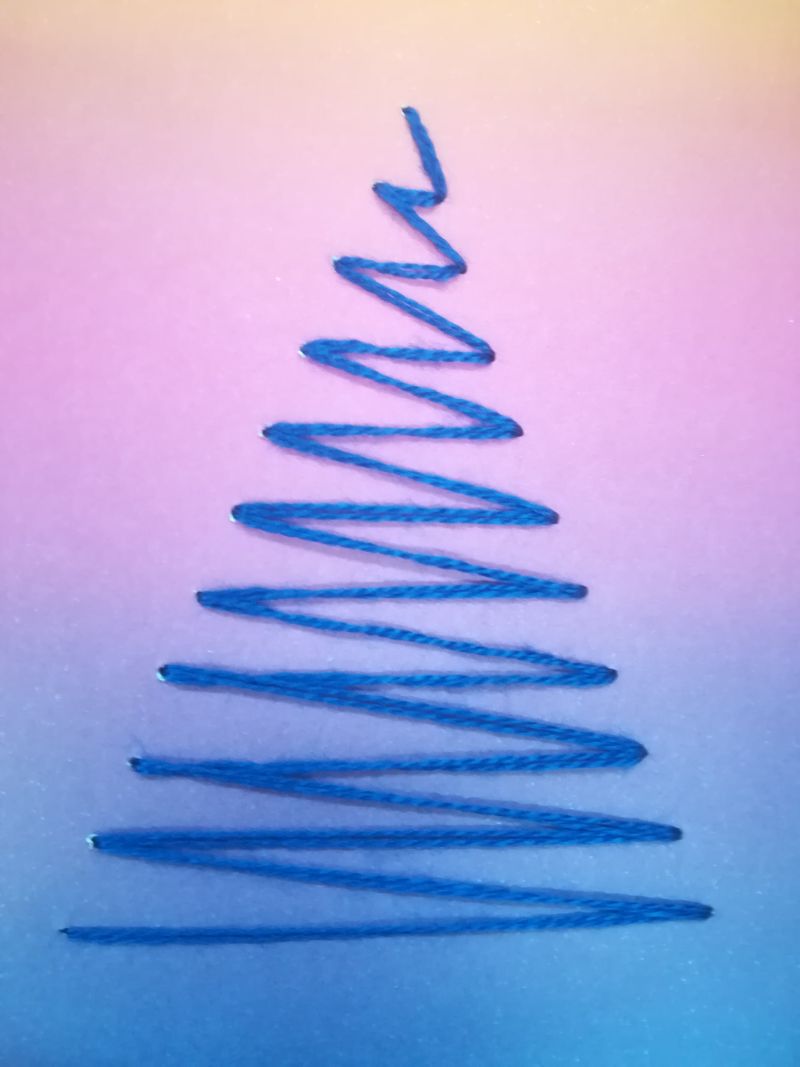 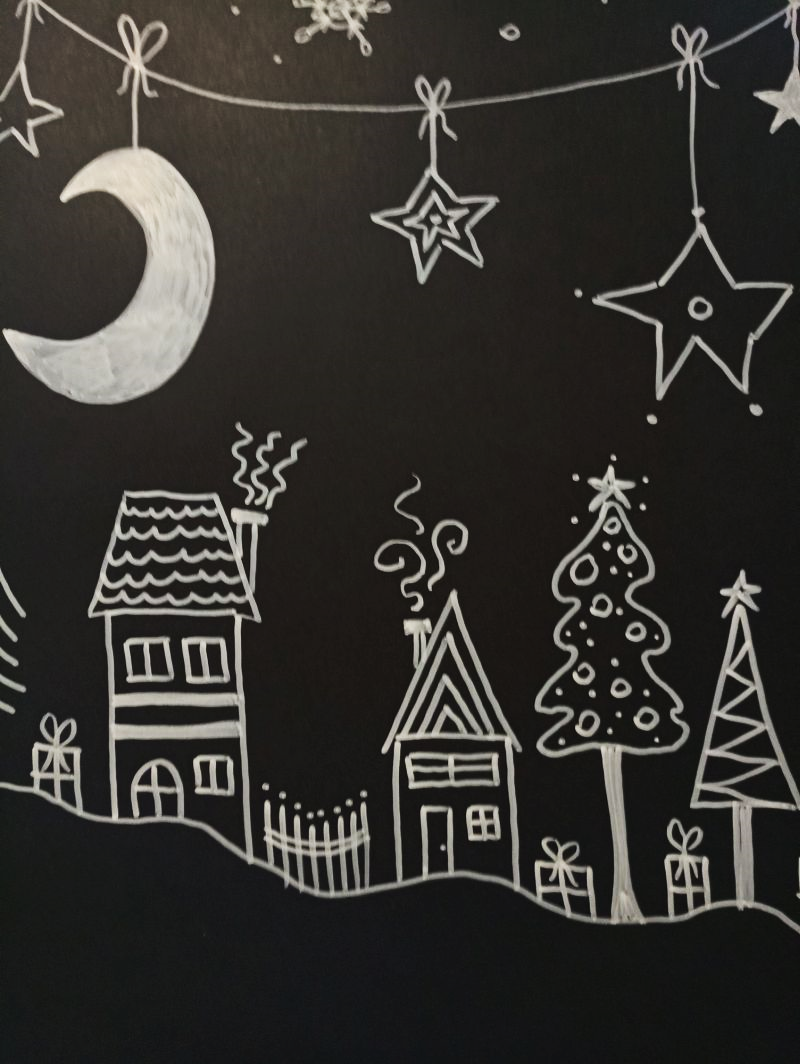 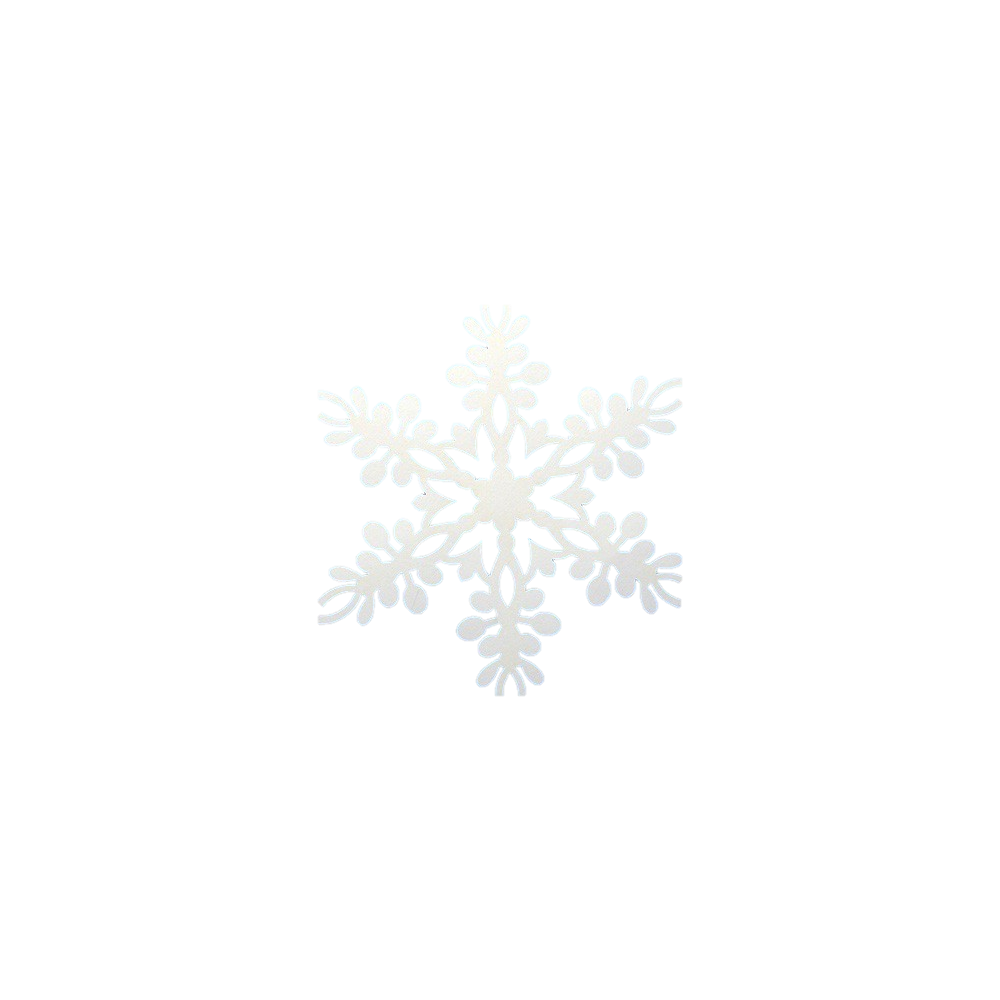 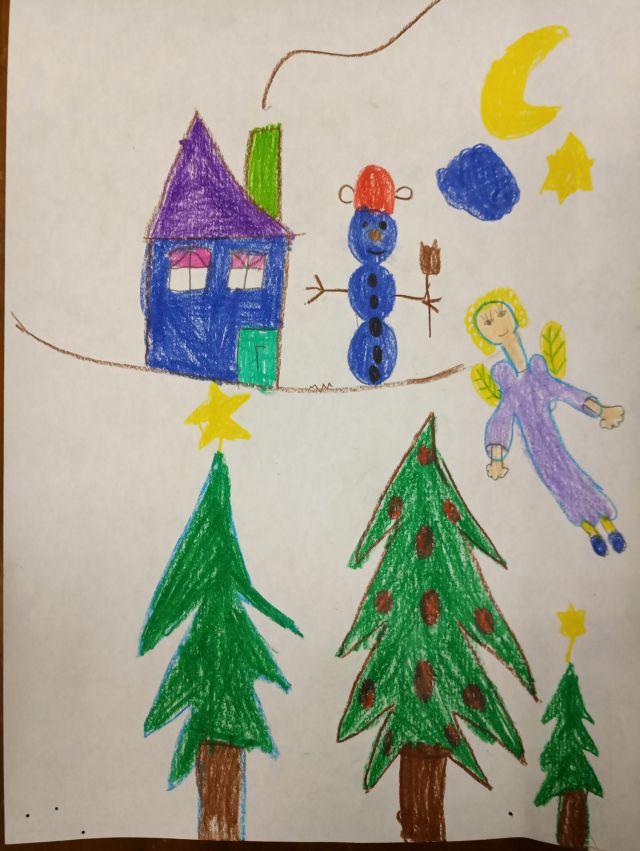 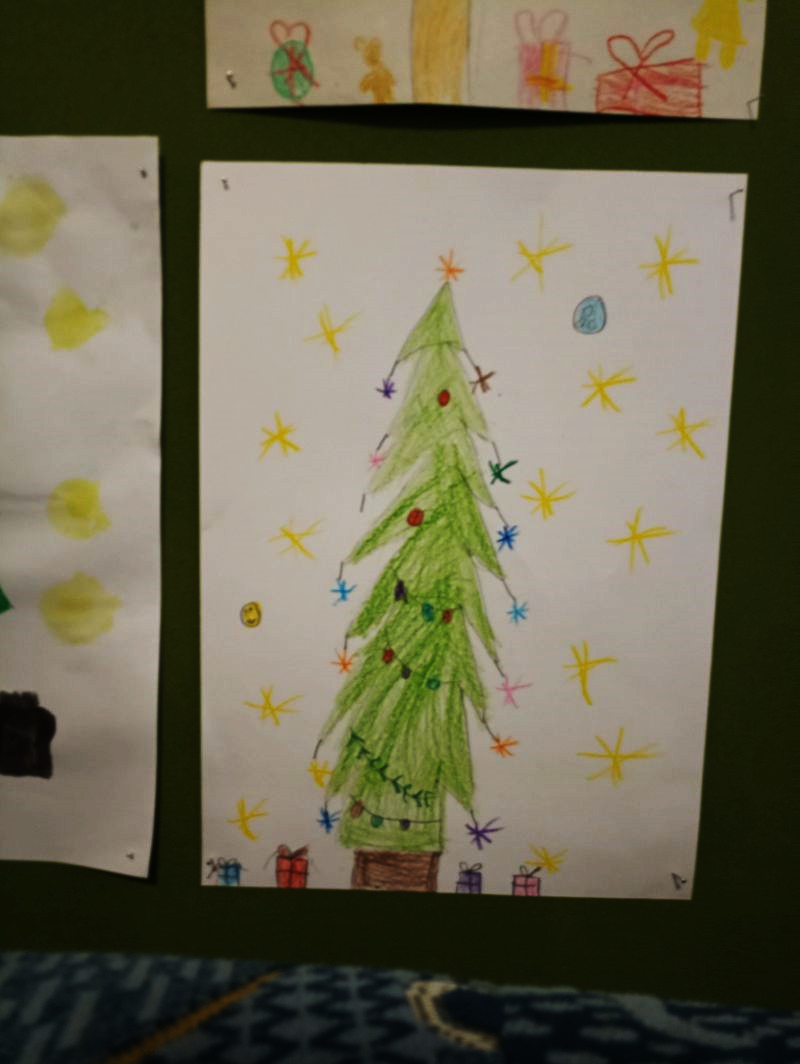 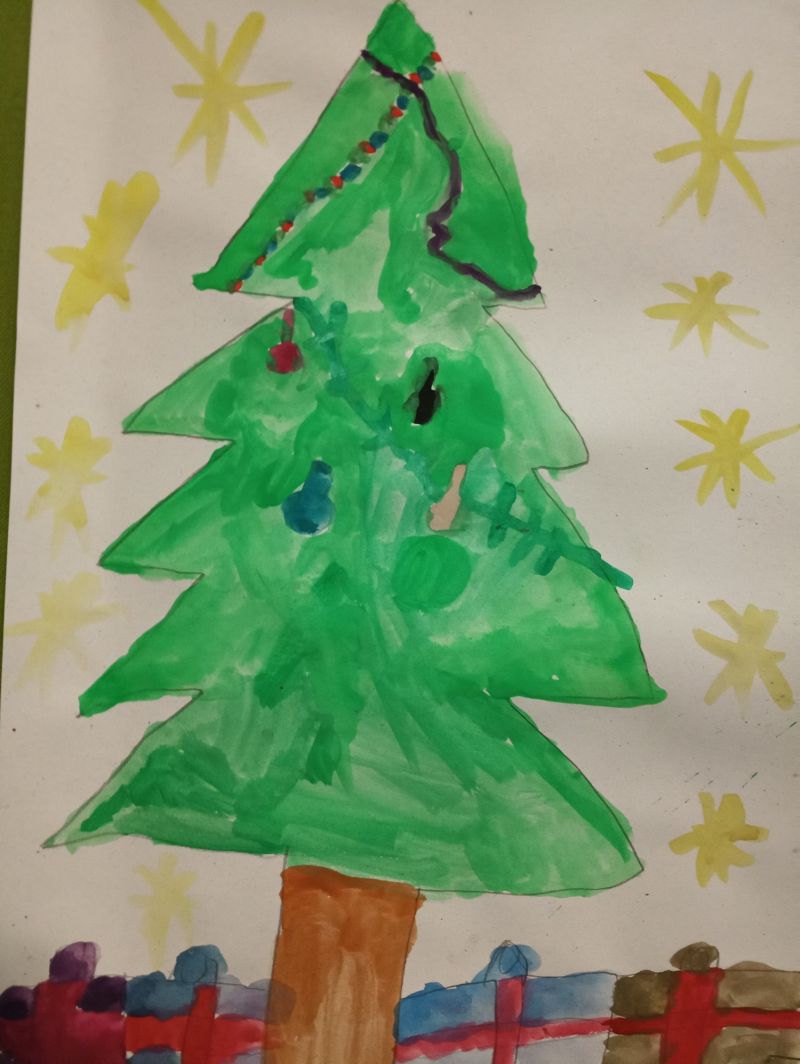 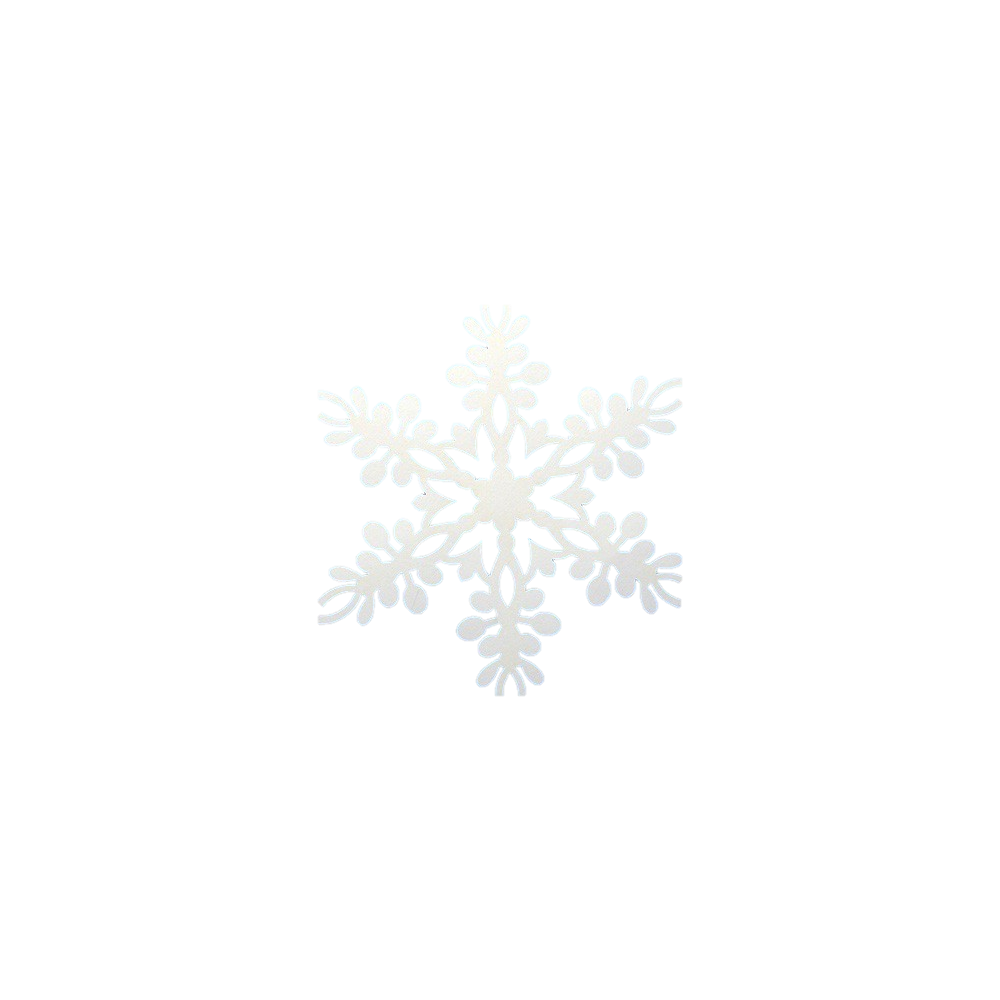 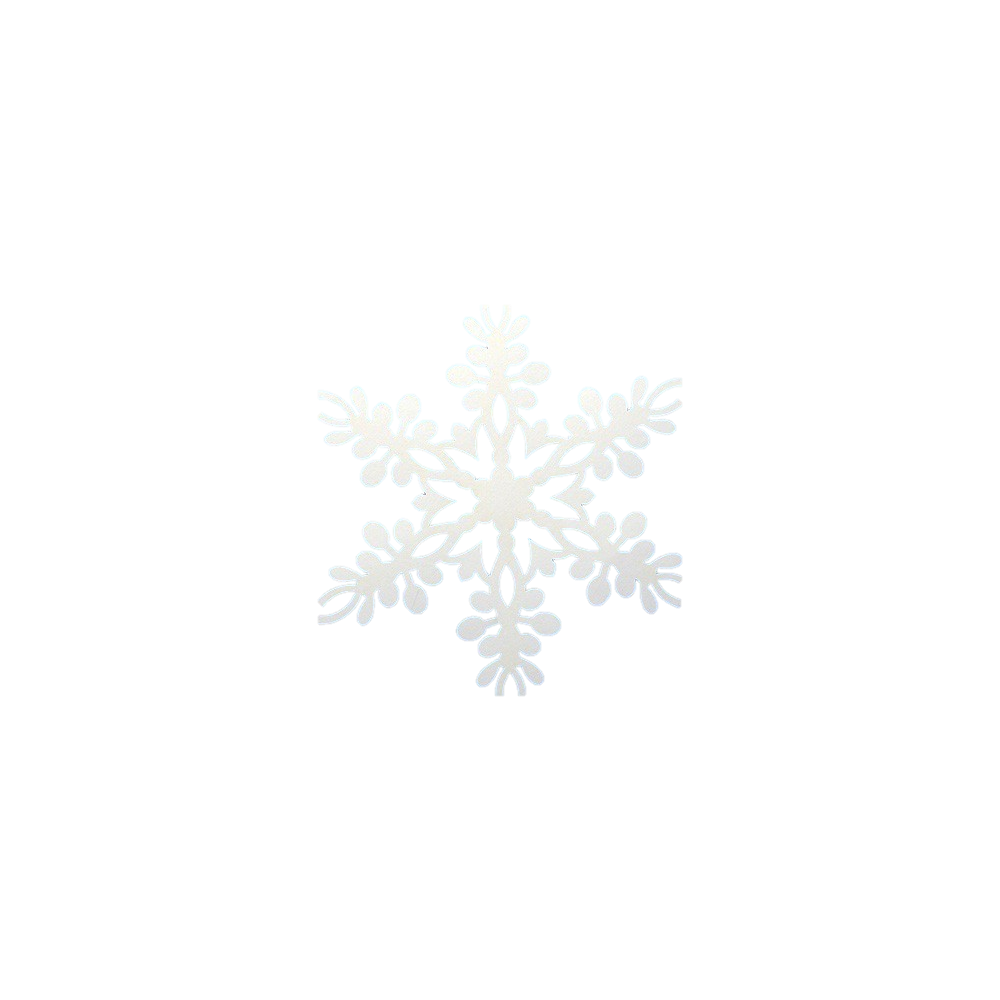 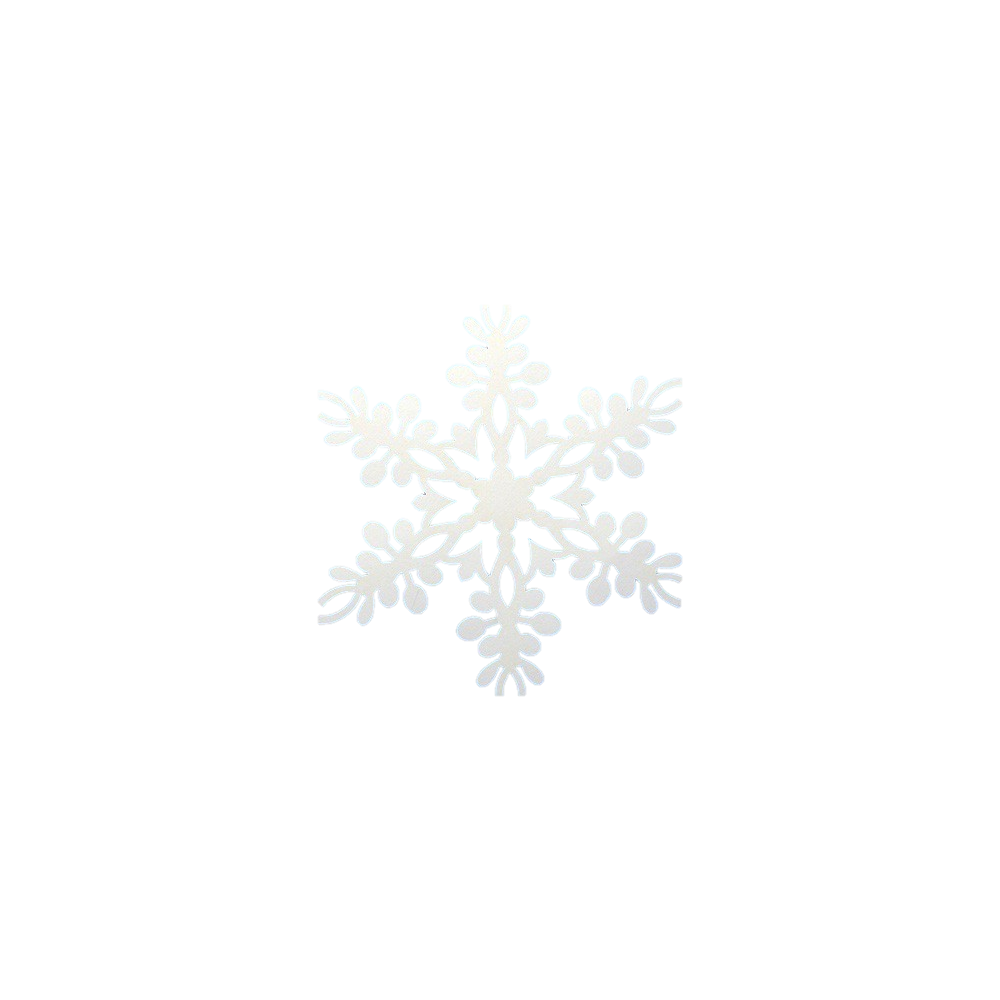 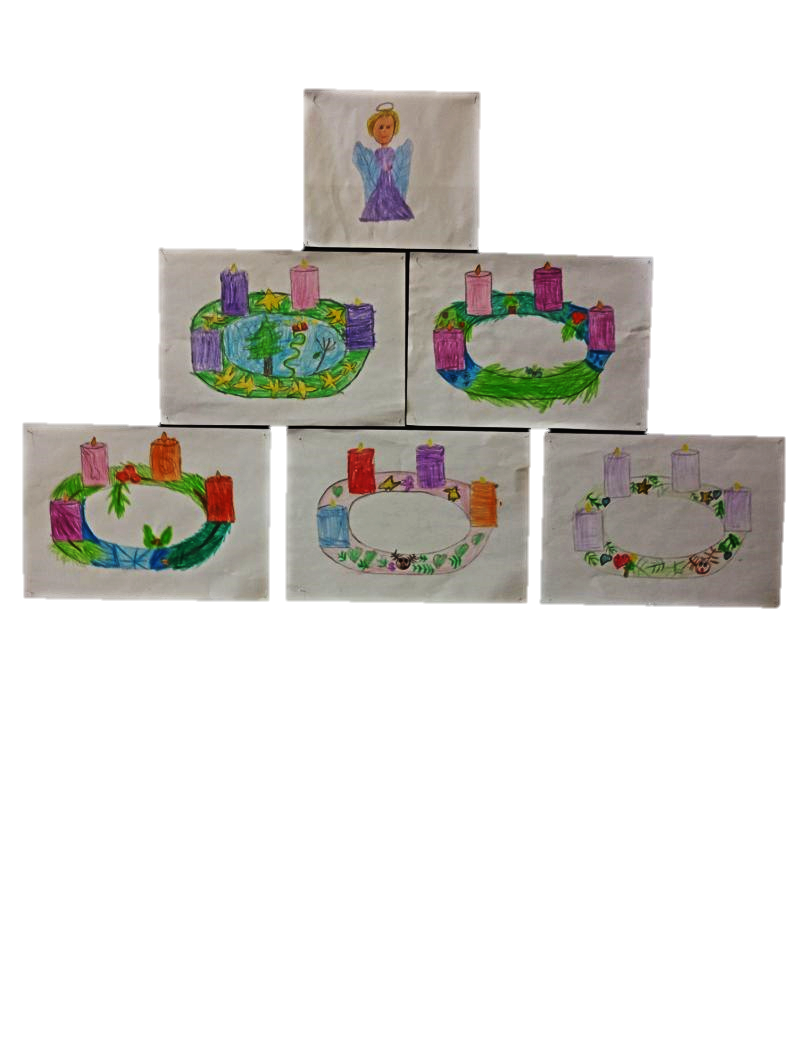 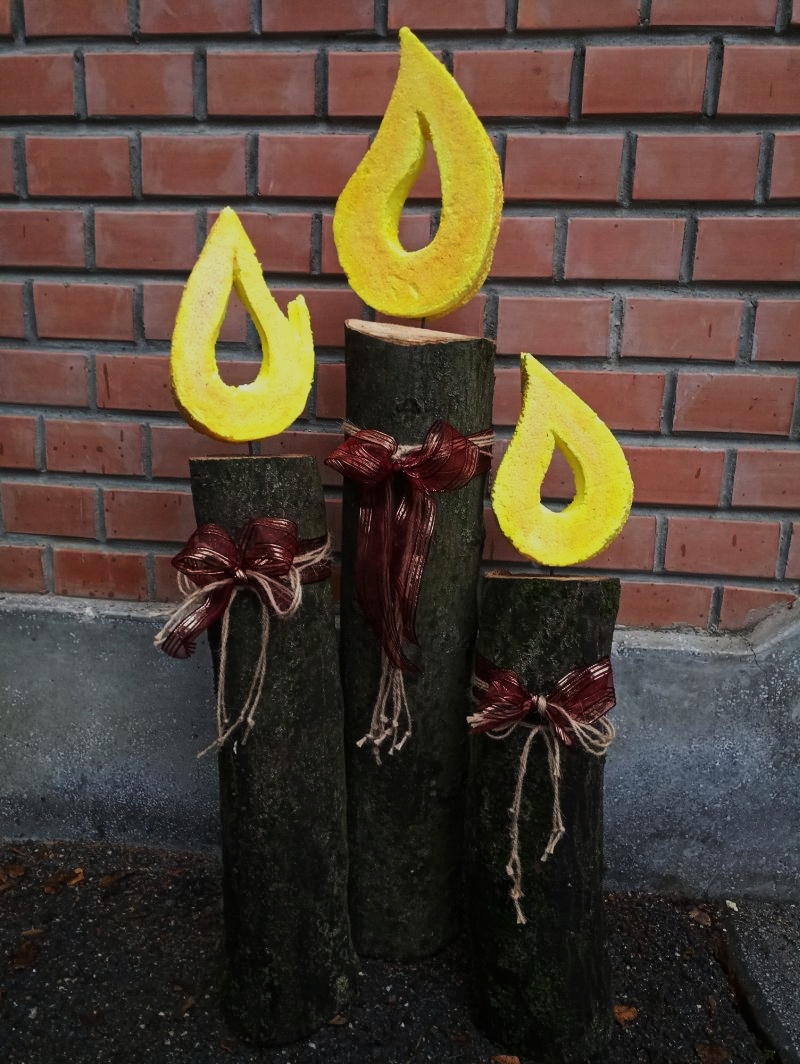 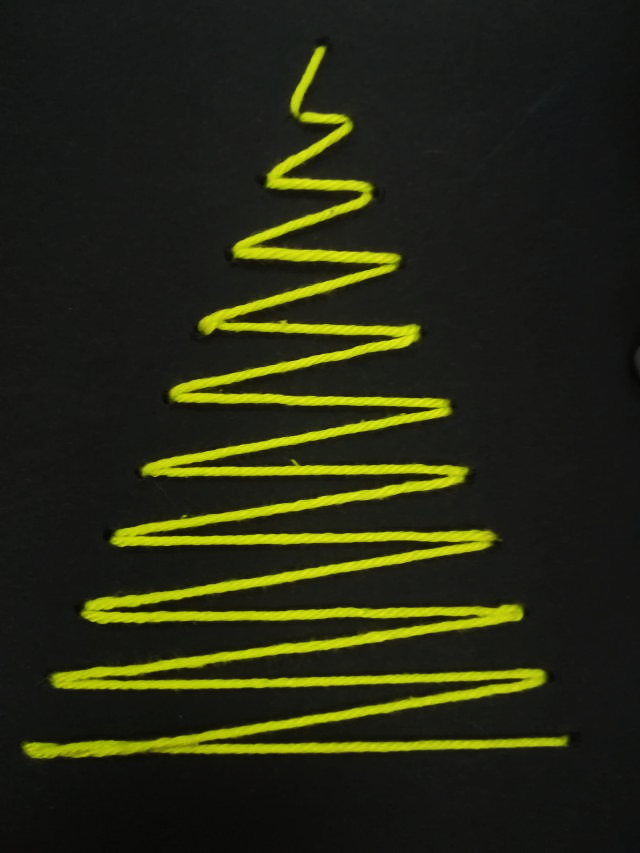 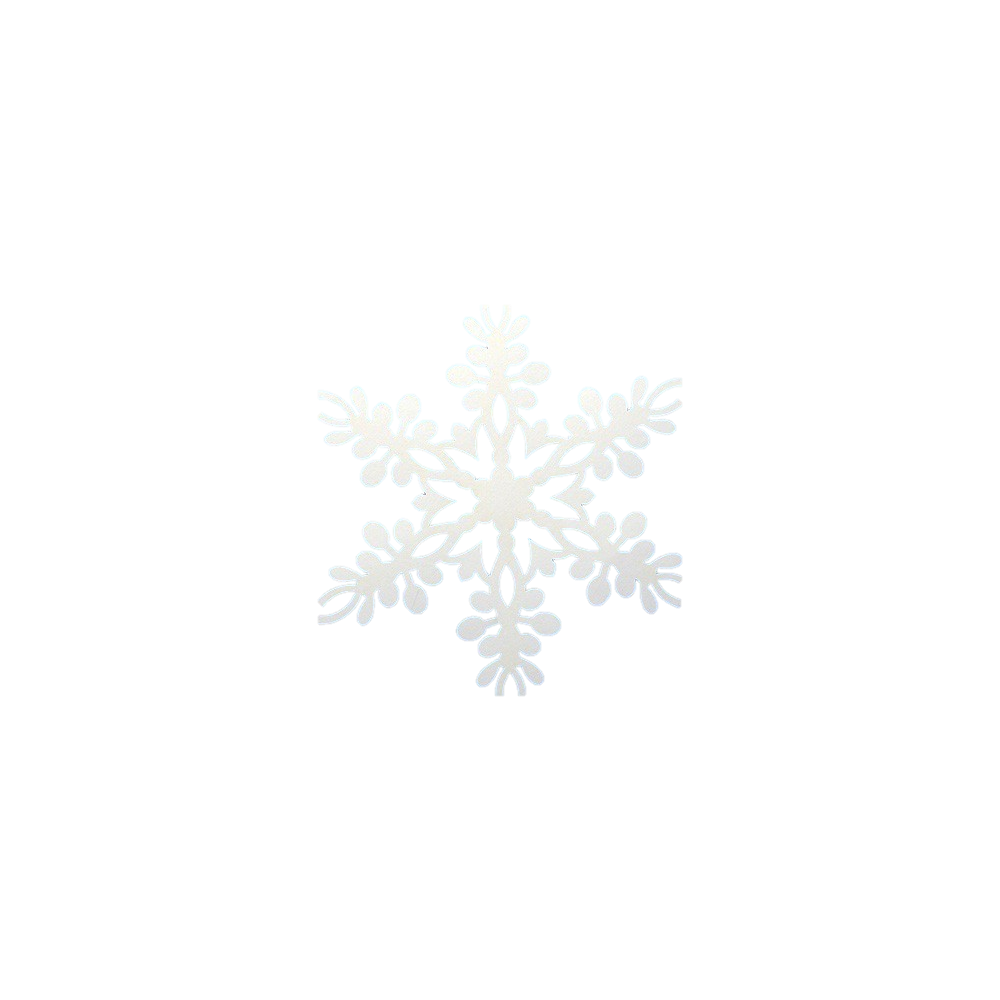 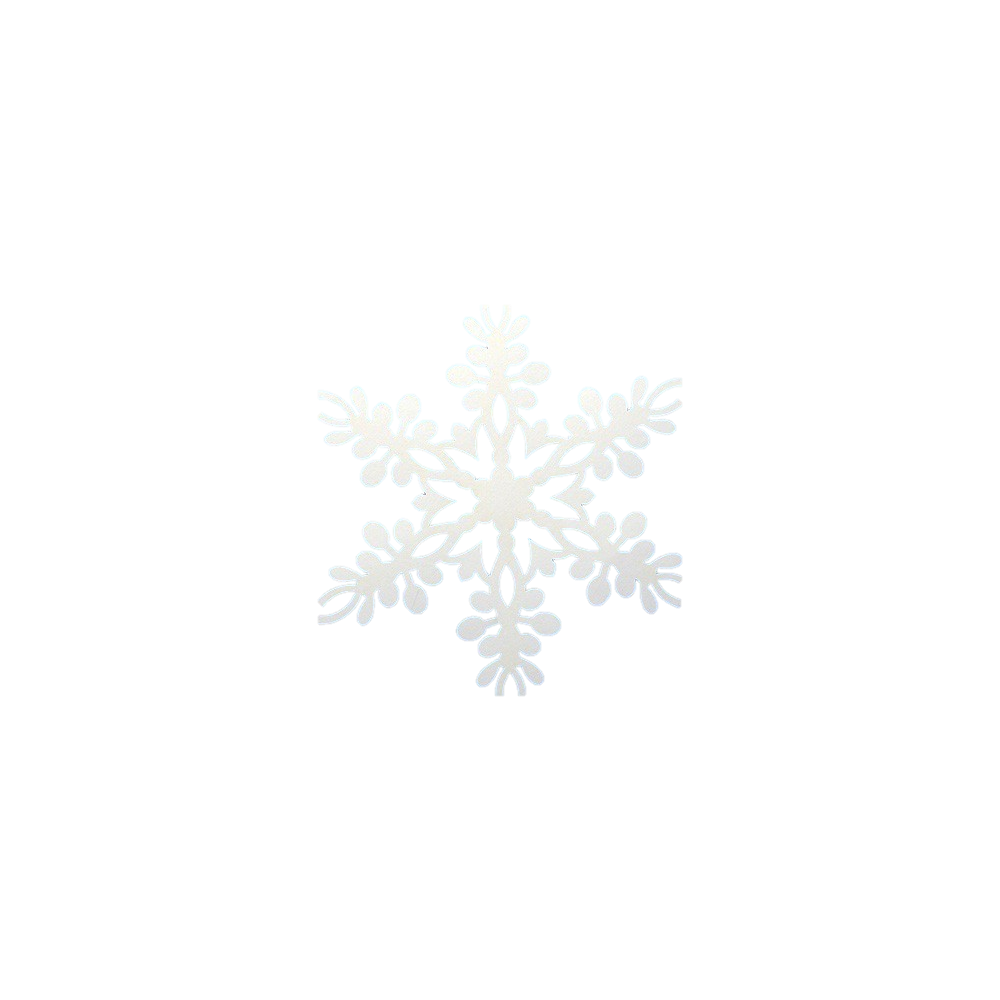 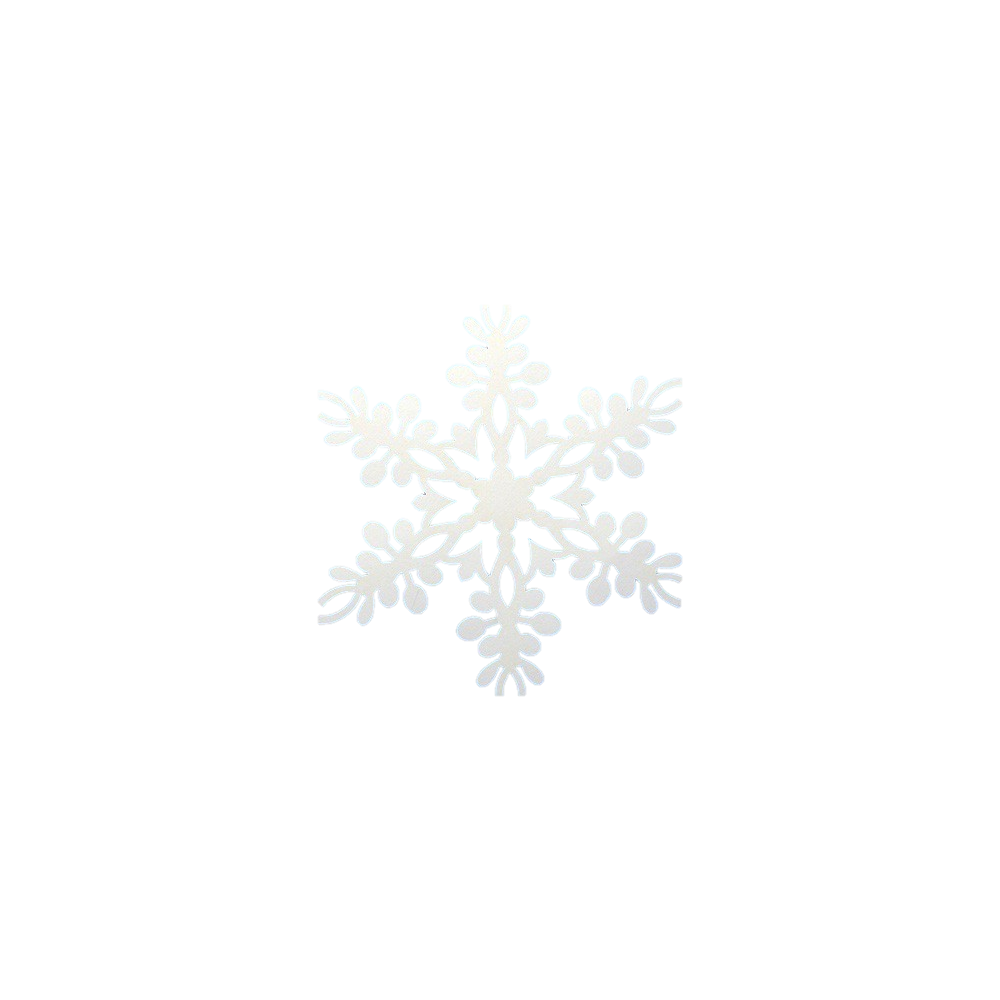 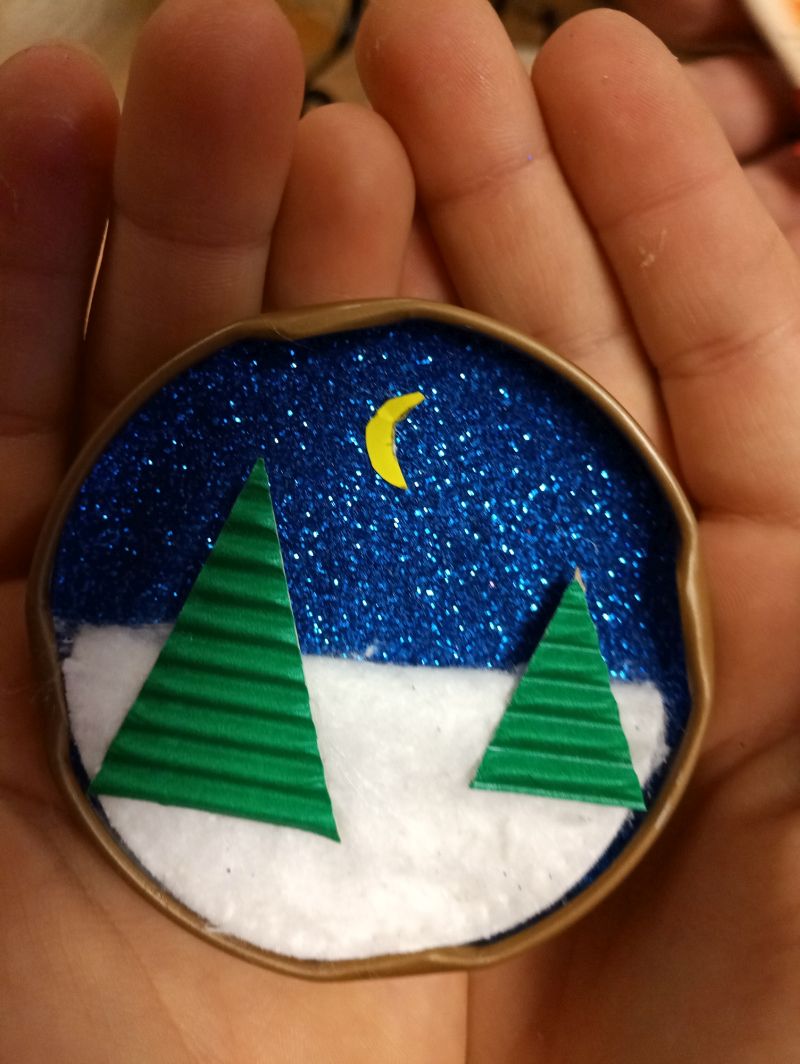 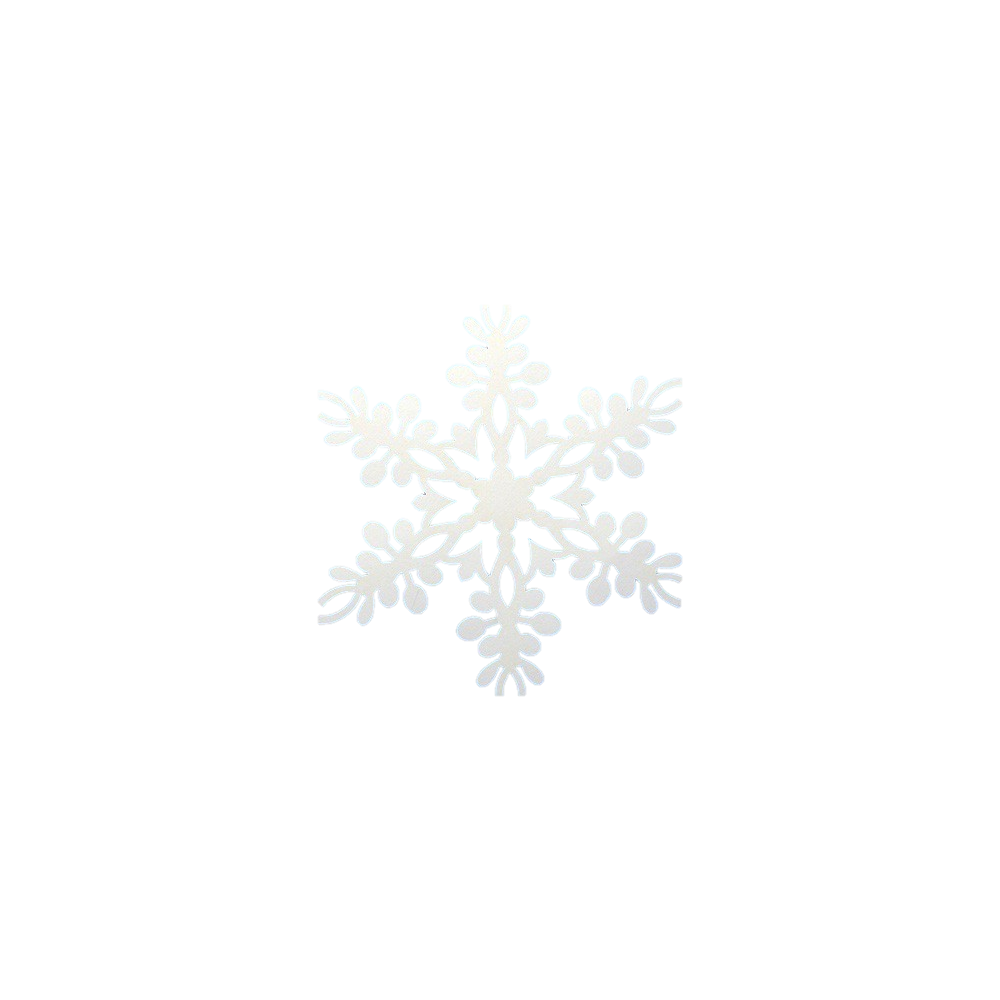 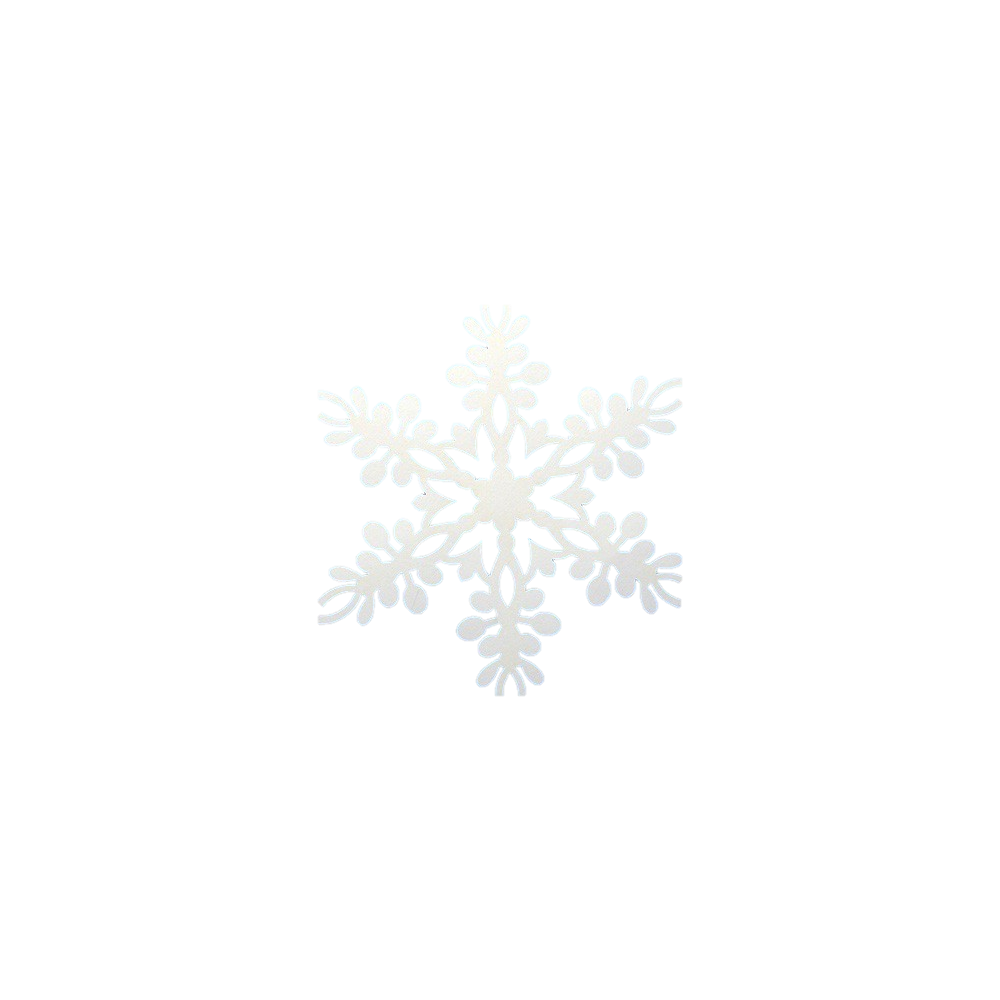 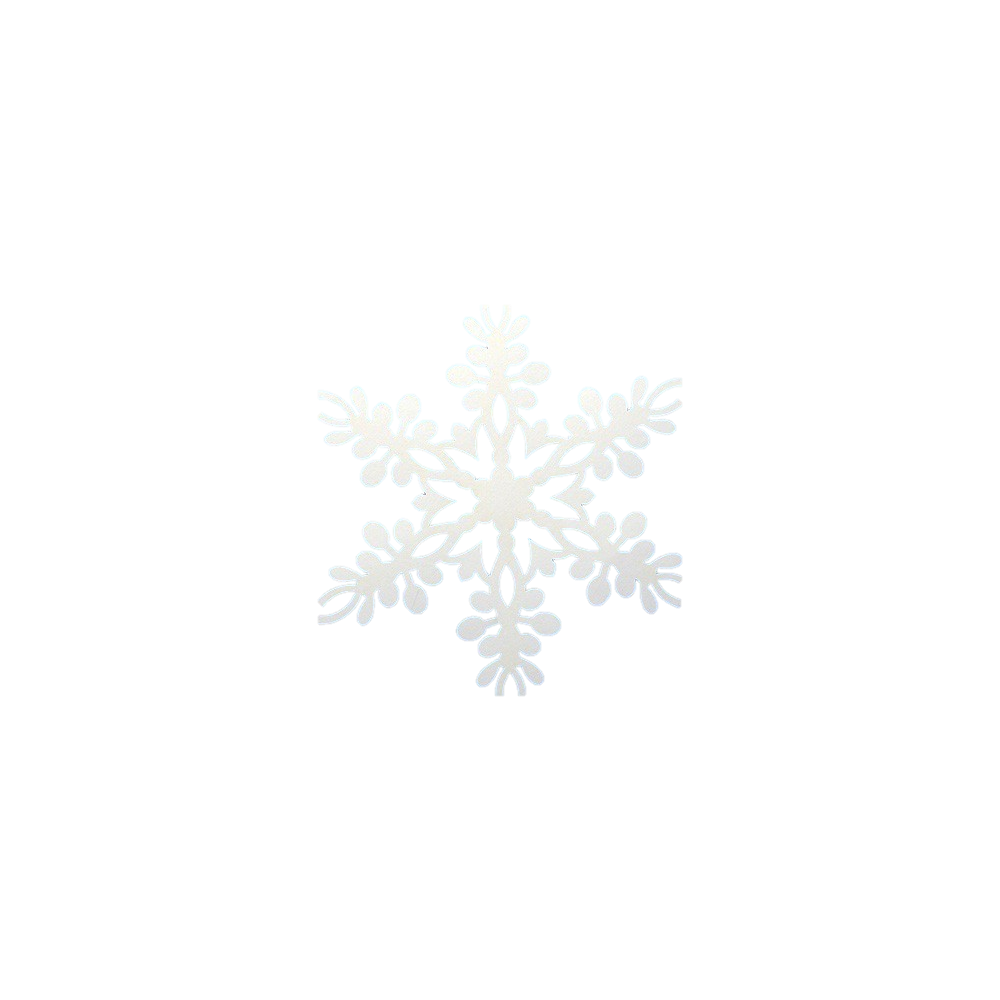 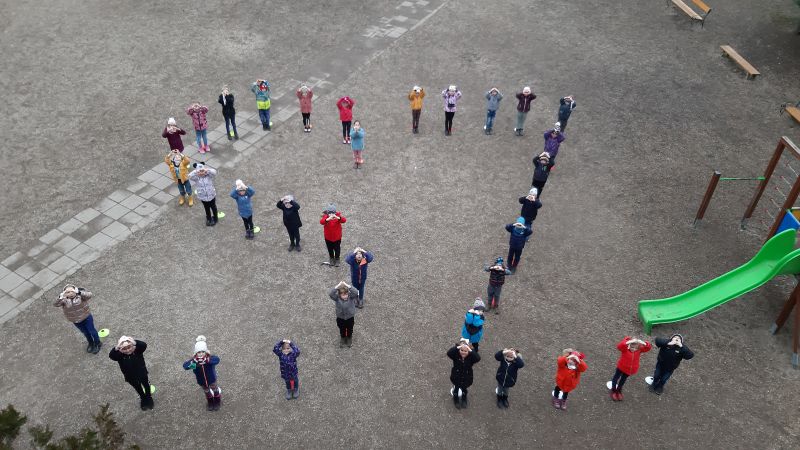 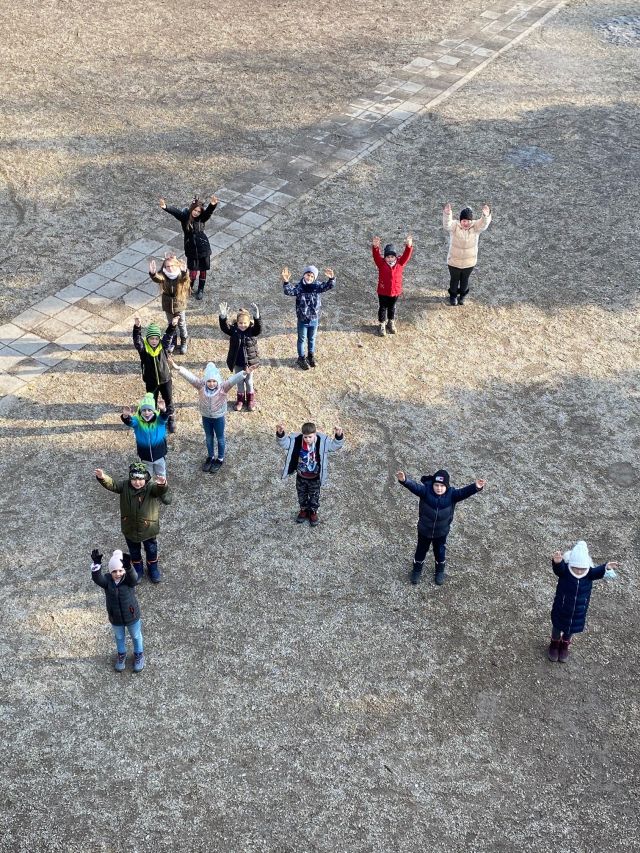 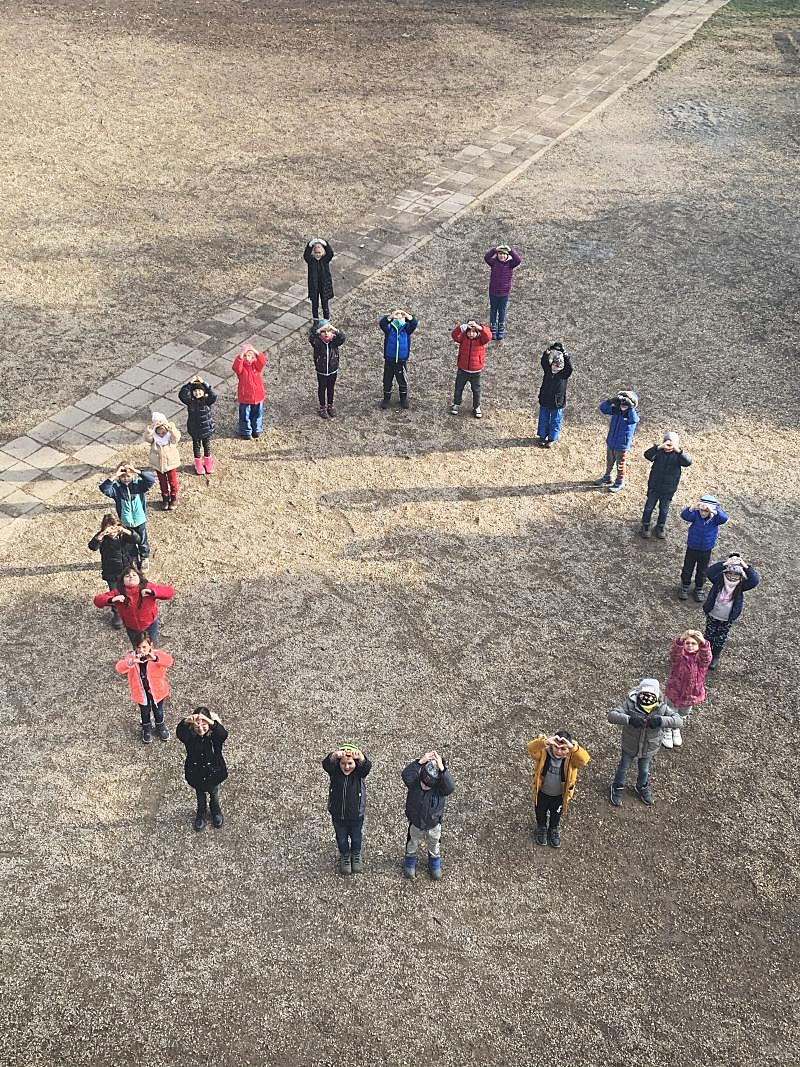 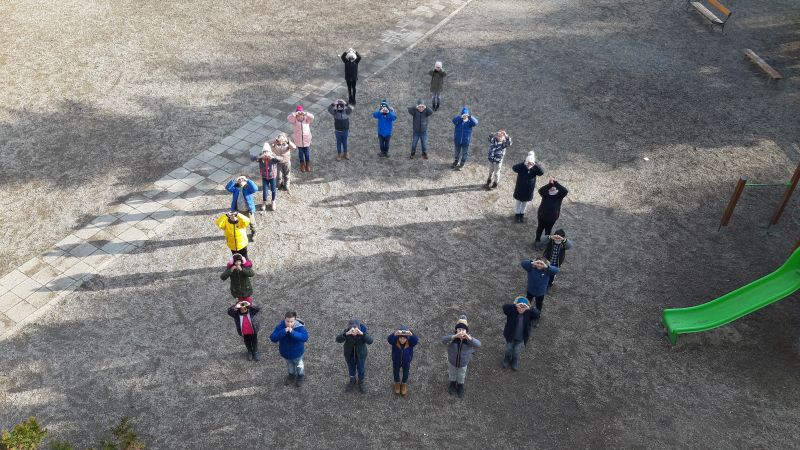 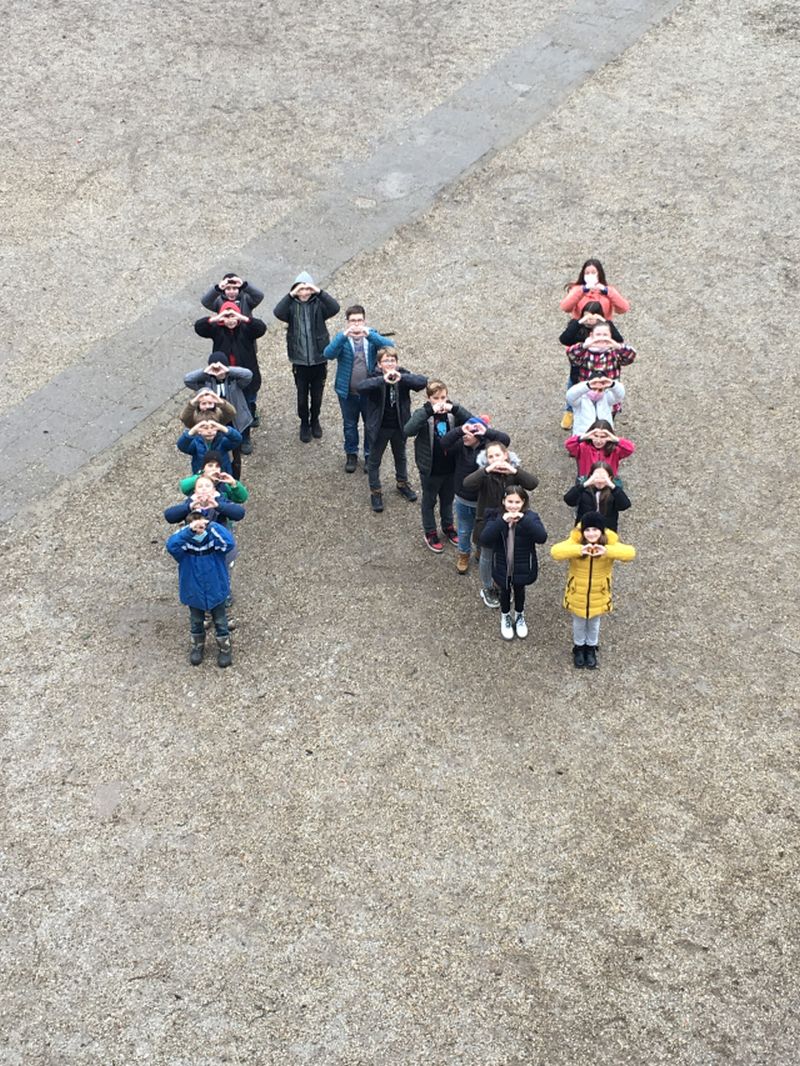 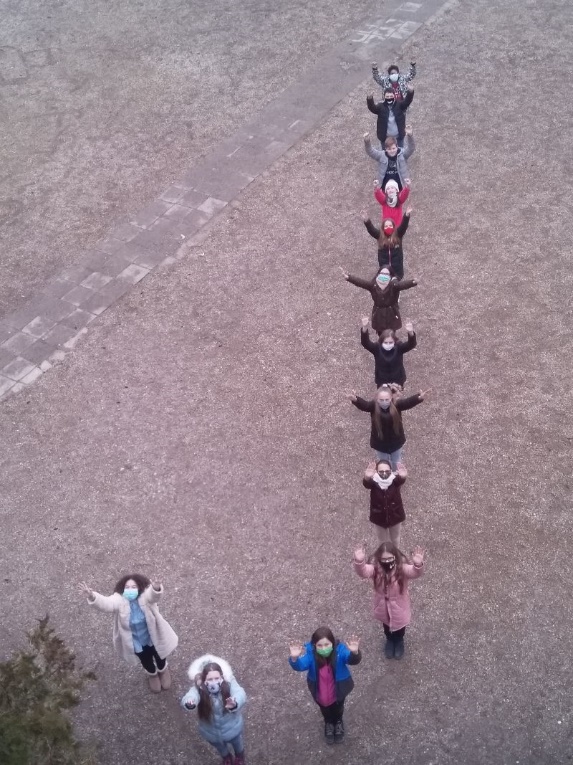 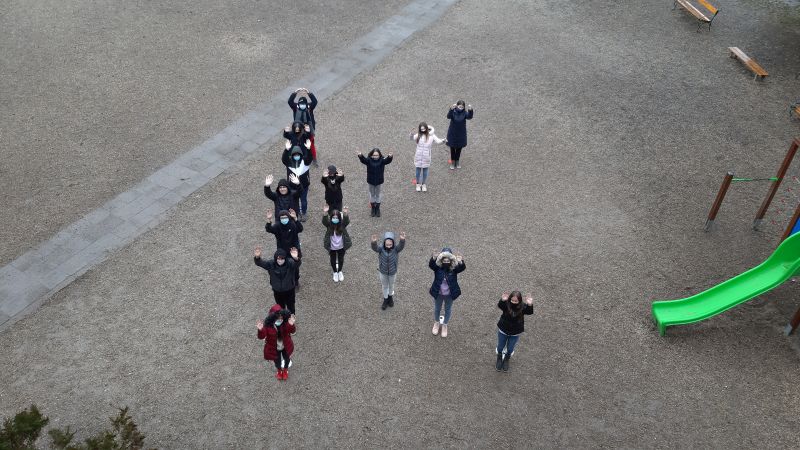 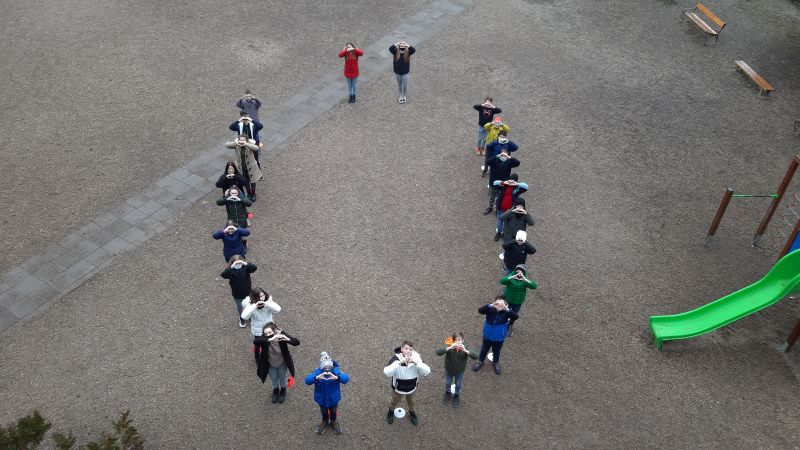 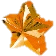 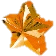 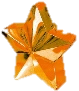 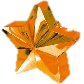